TTOG PechaKucha 20x20
Casey Boyd
Literal (Grow)
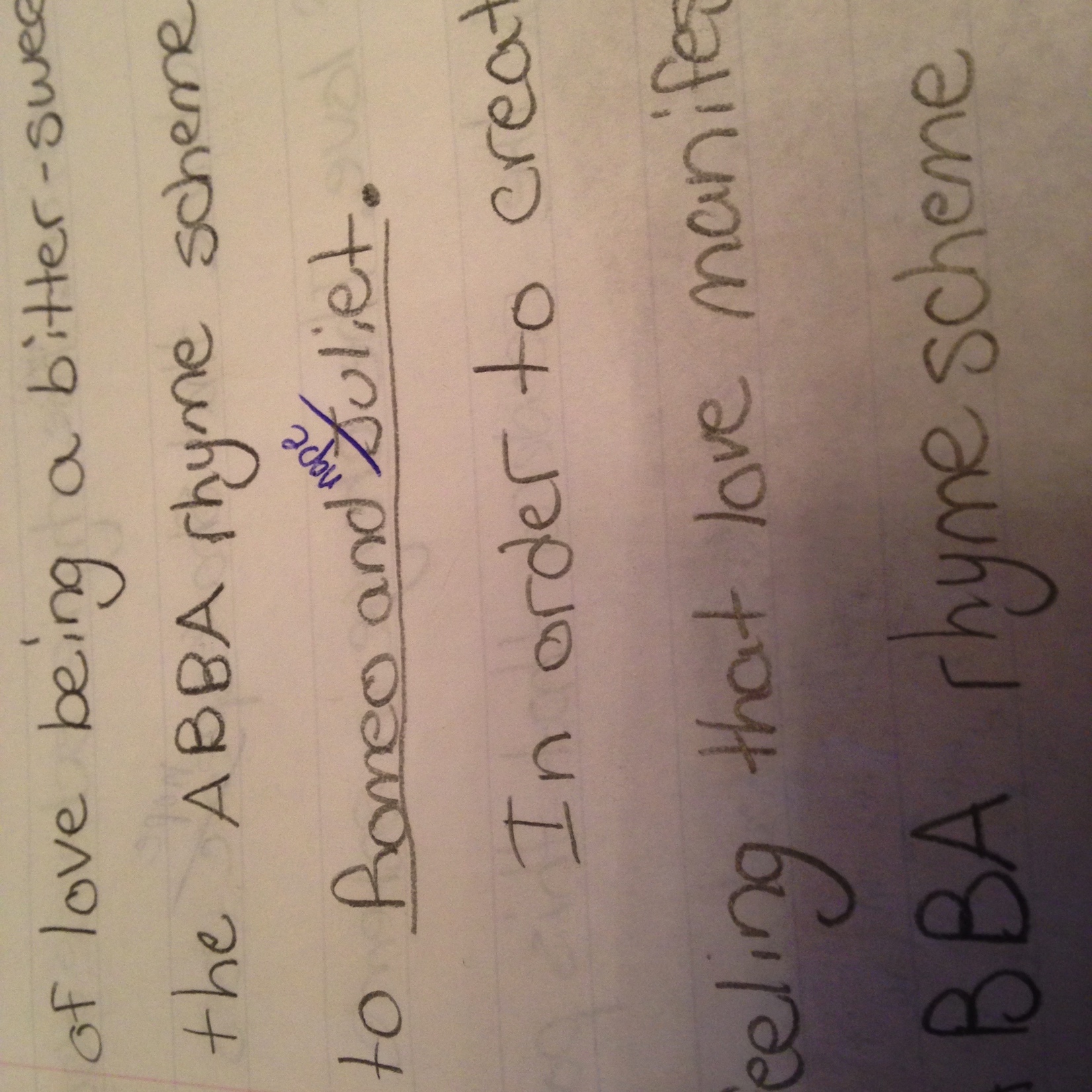 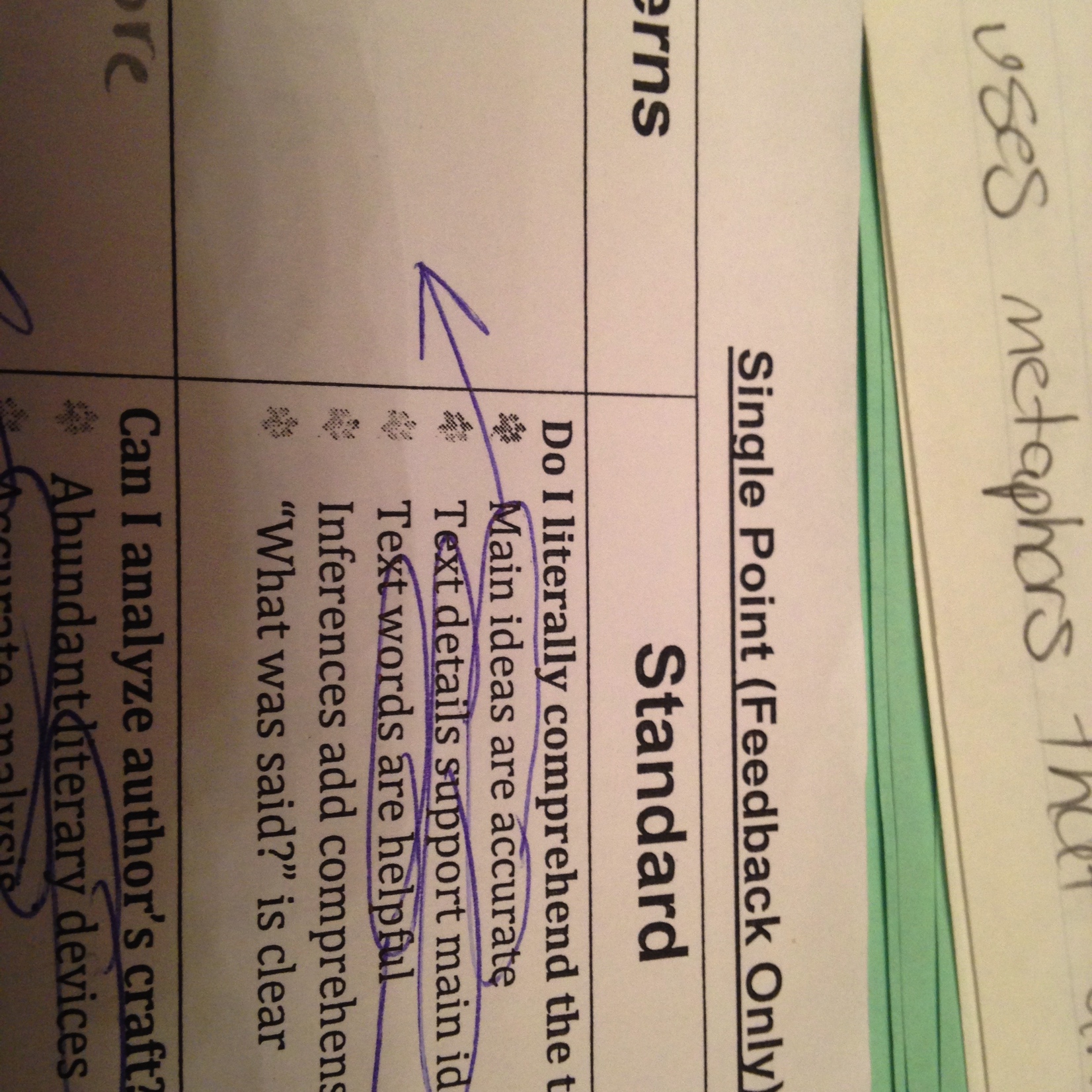 Literal (Glow)
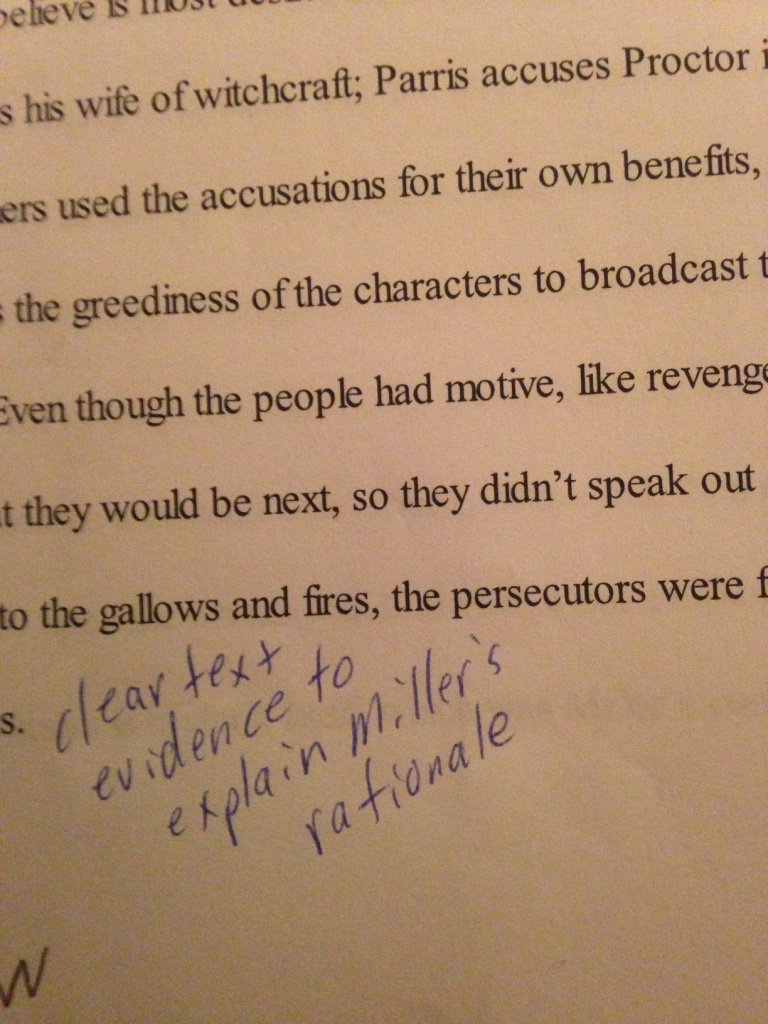 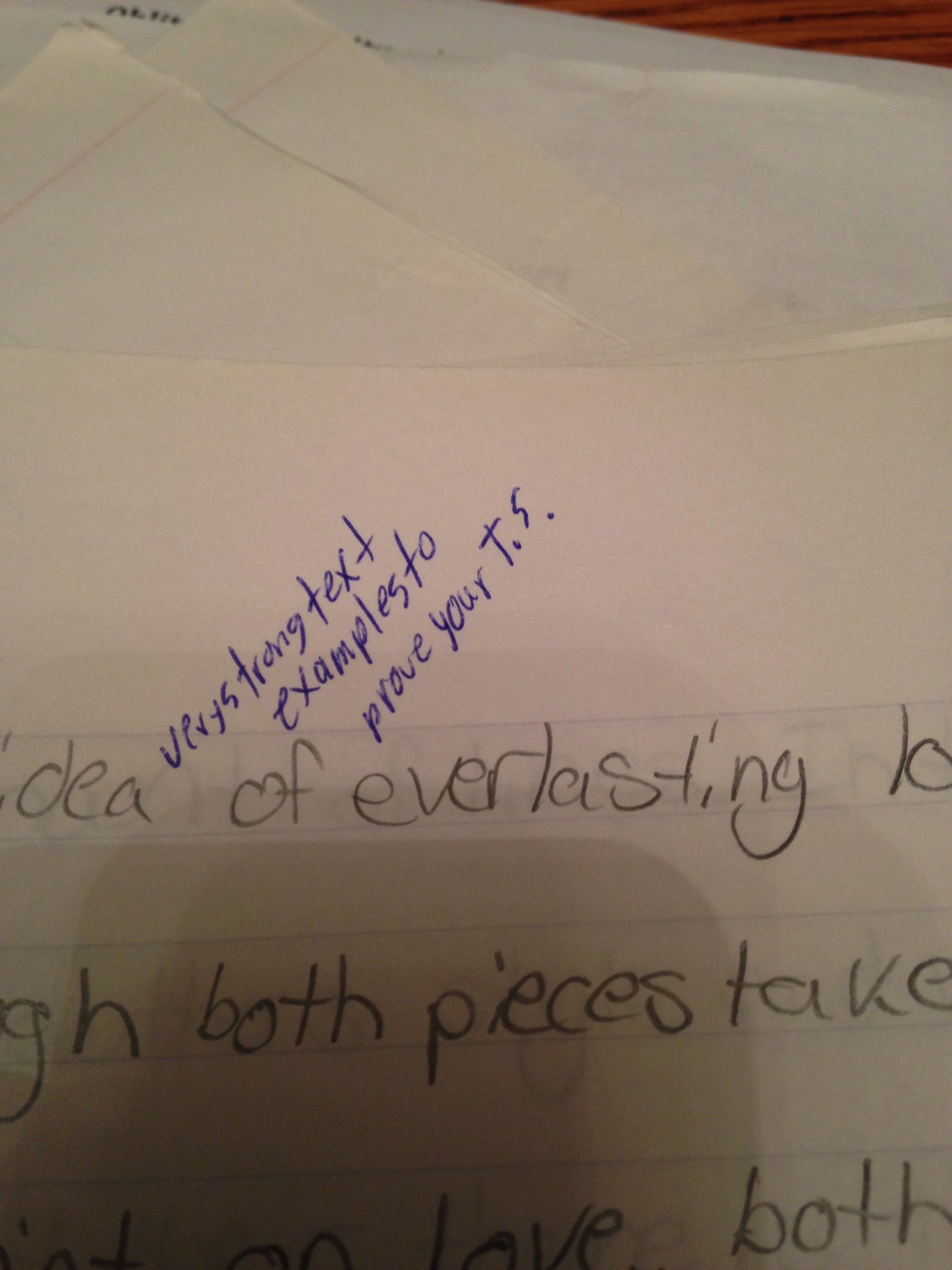 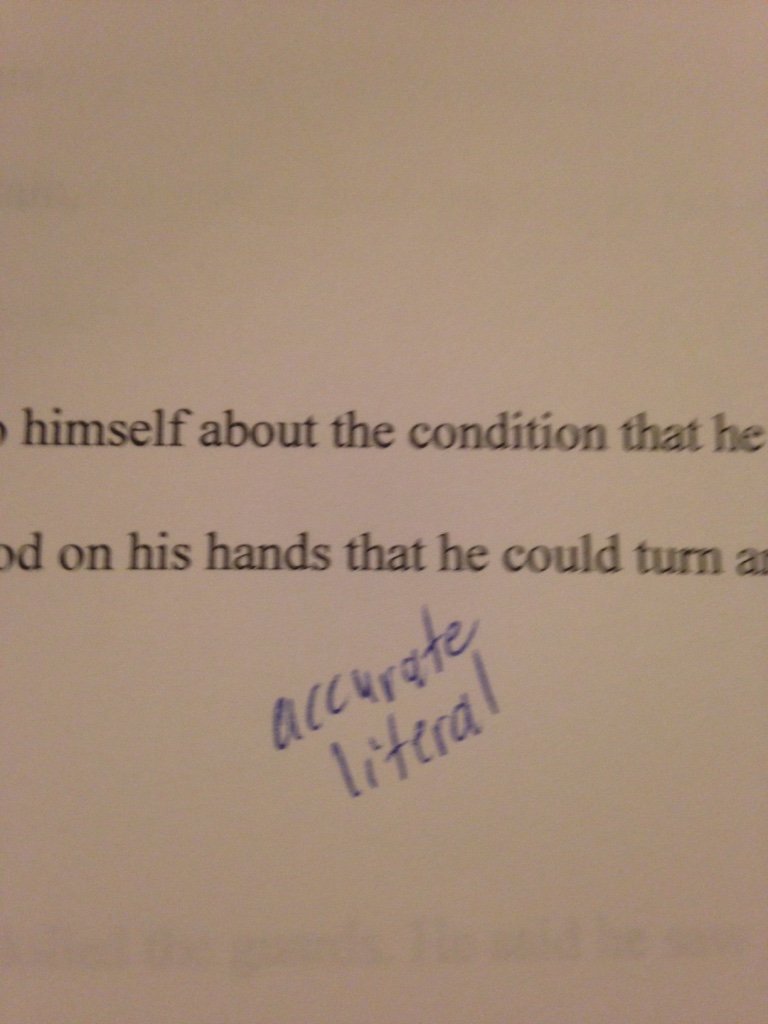 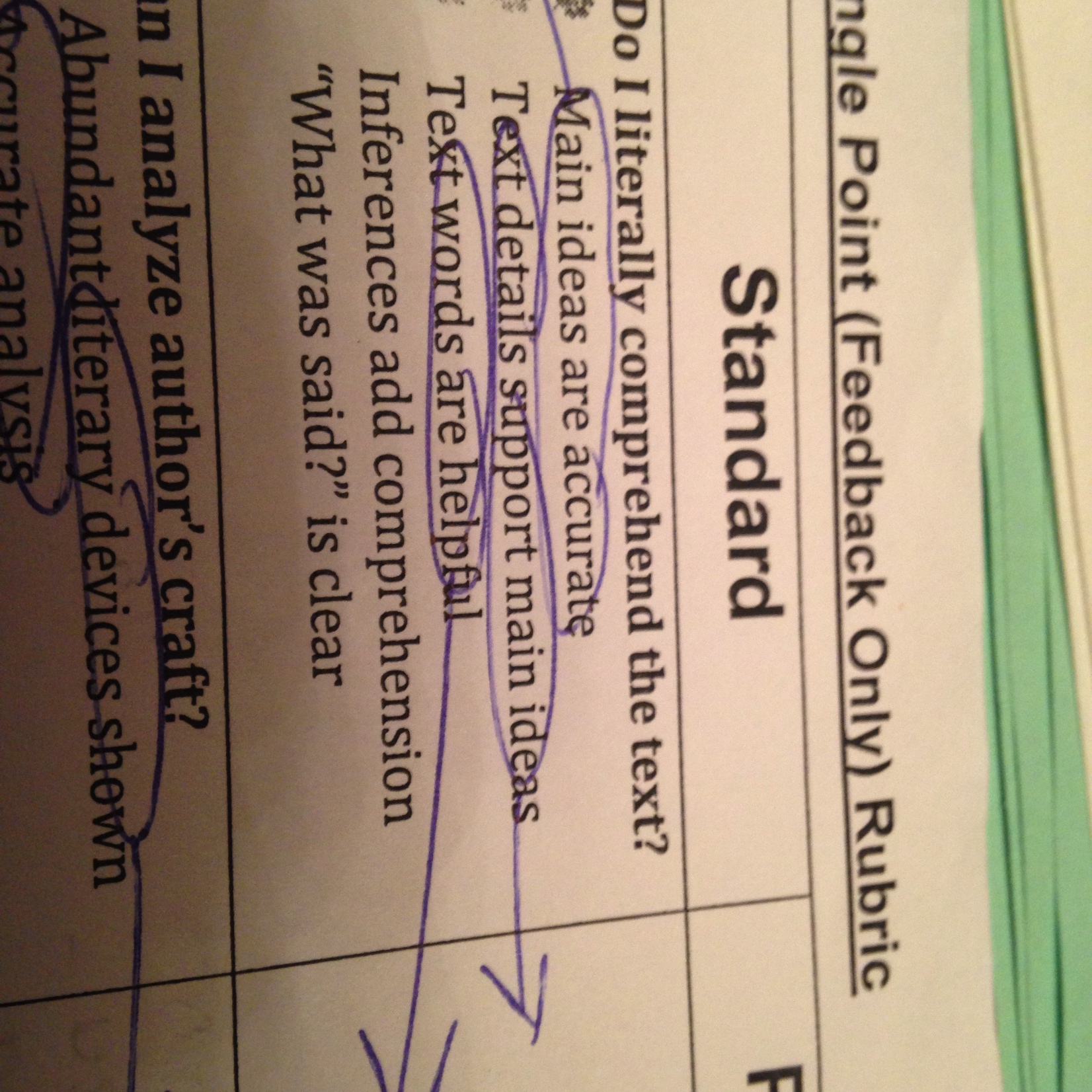 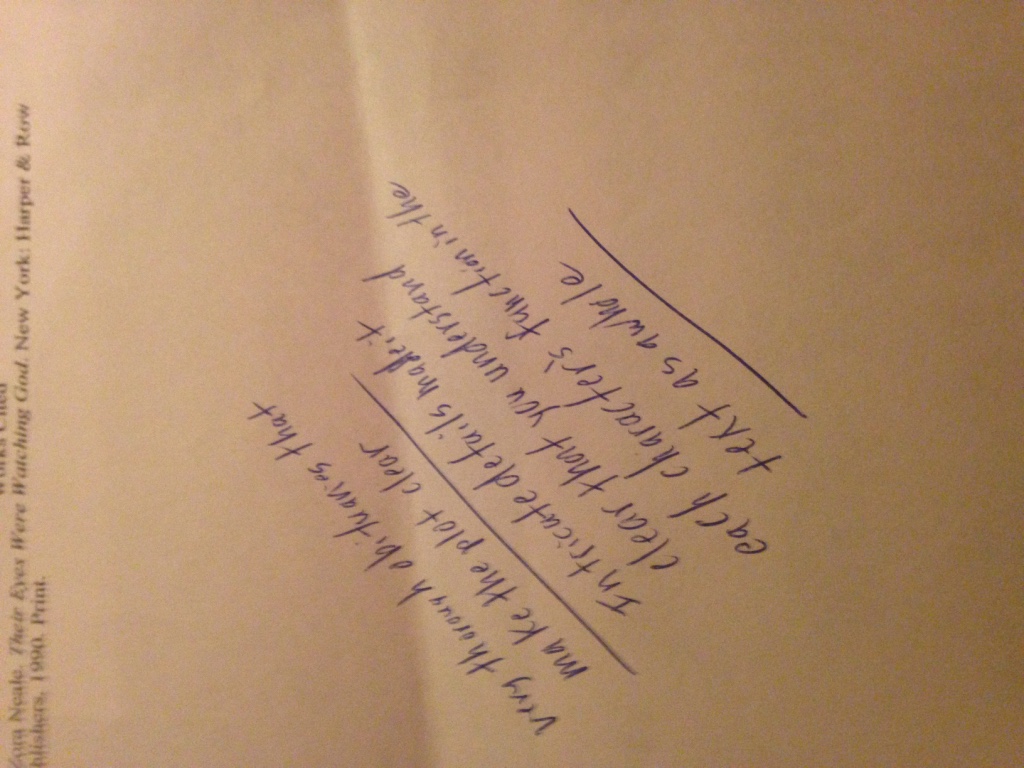 Figurative (Grow)
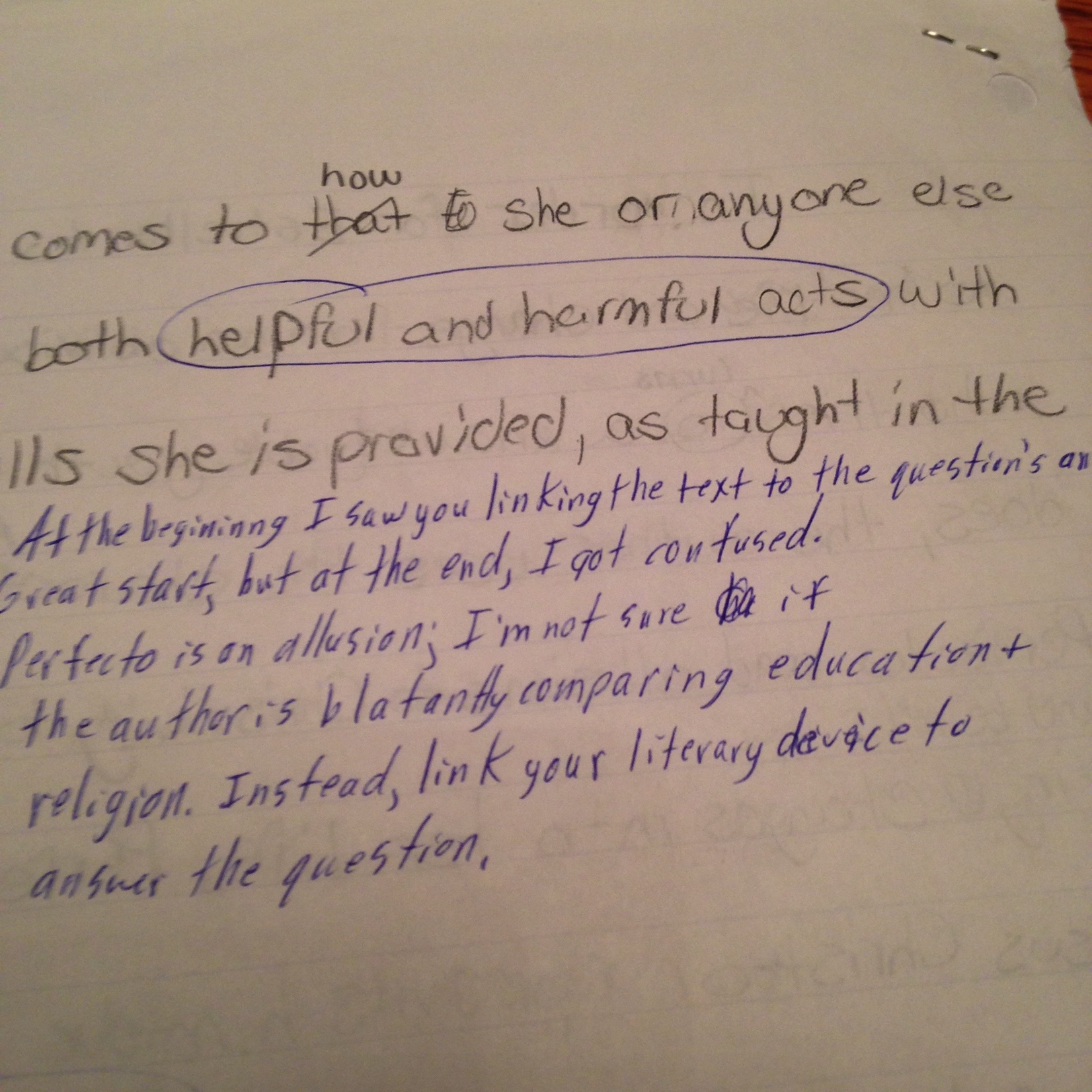 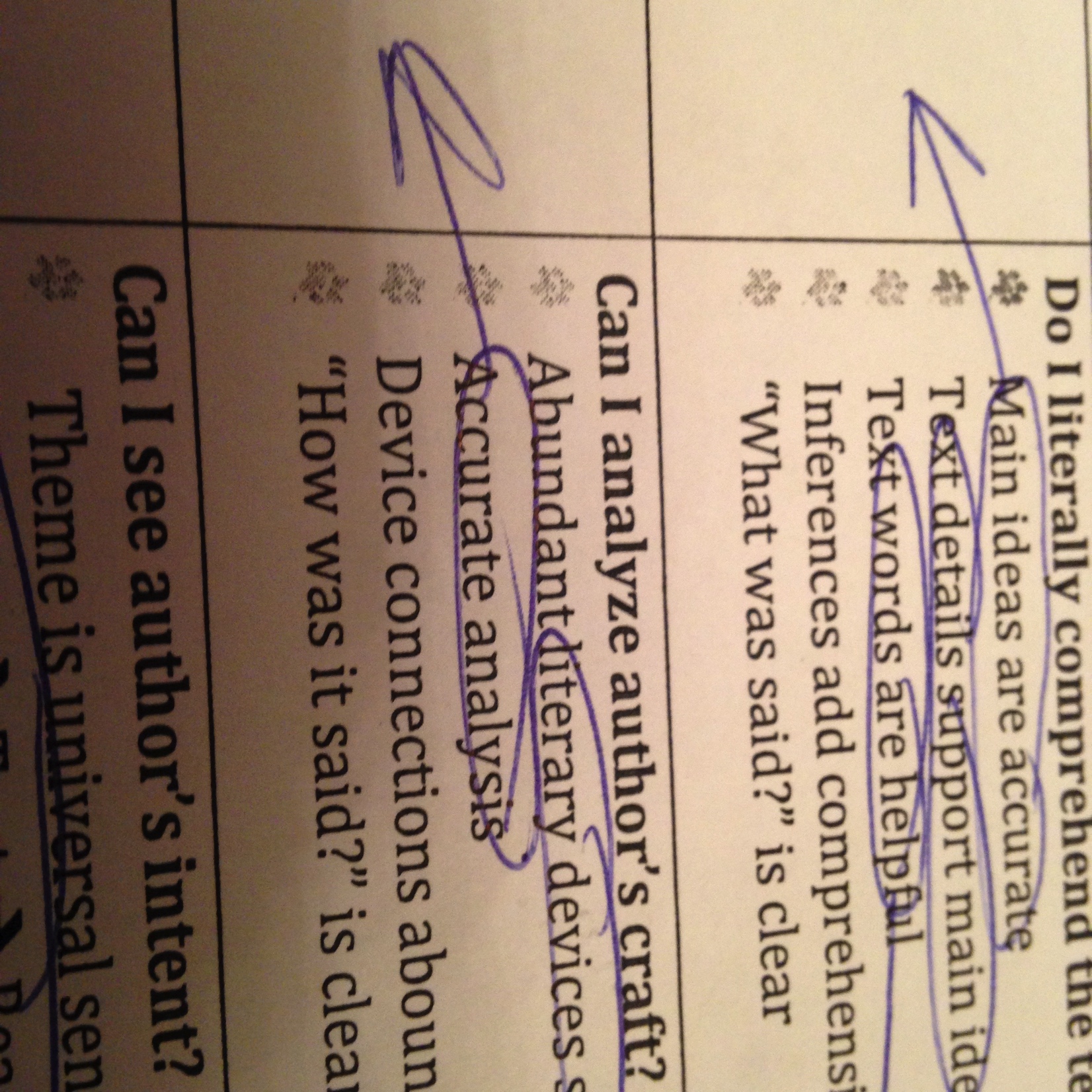 Figurative (Glow)
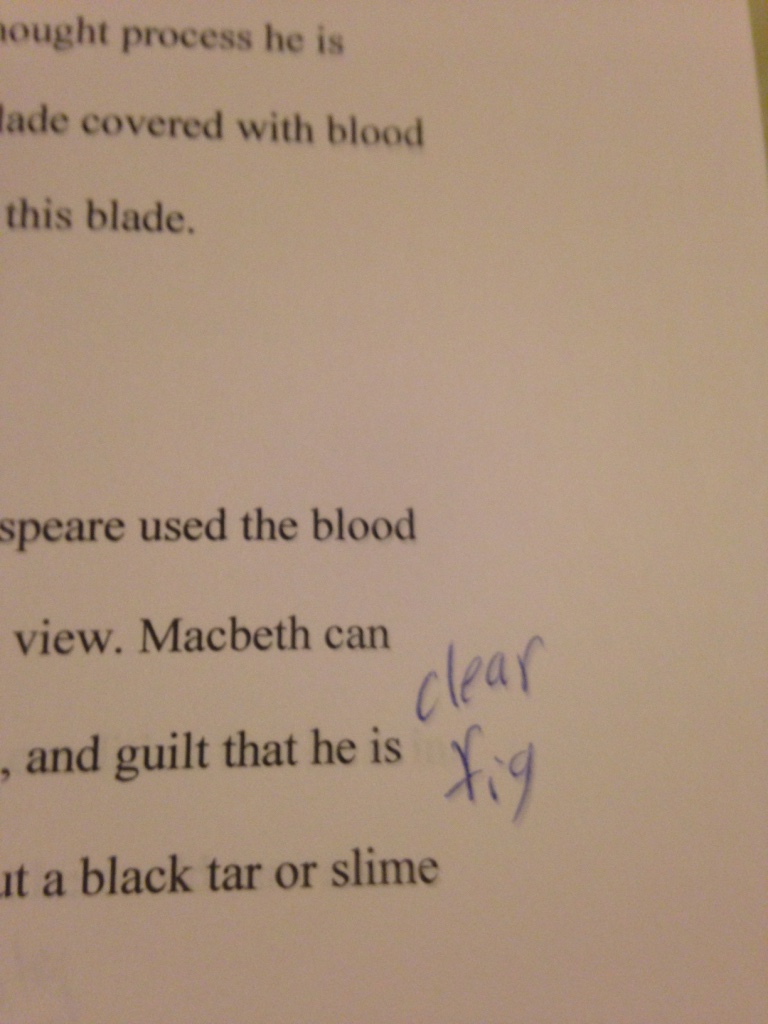 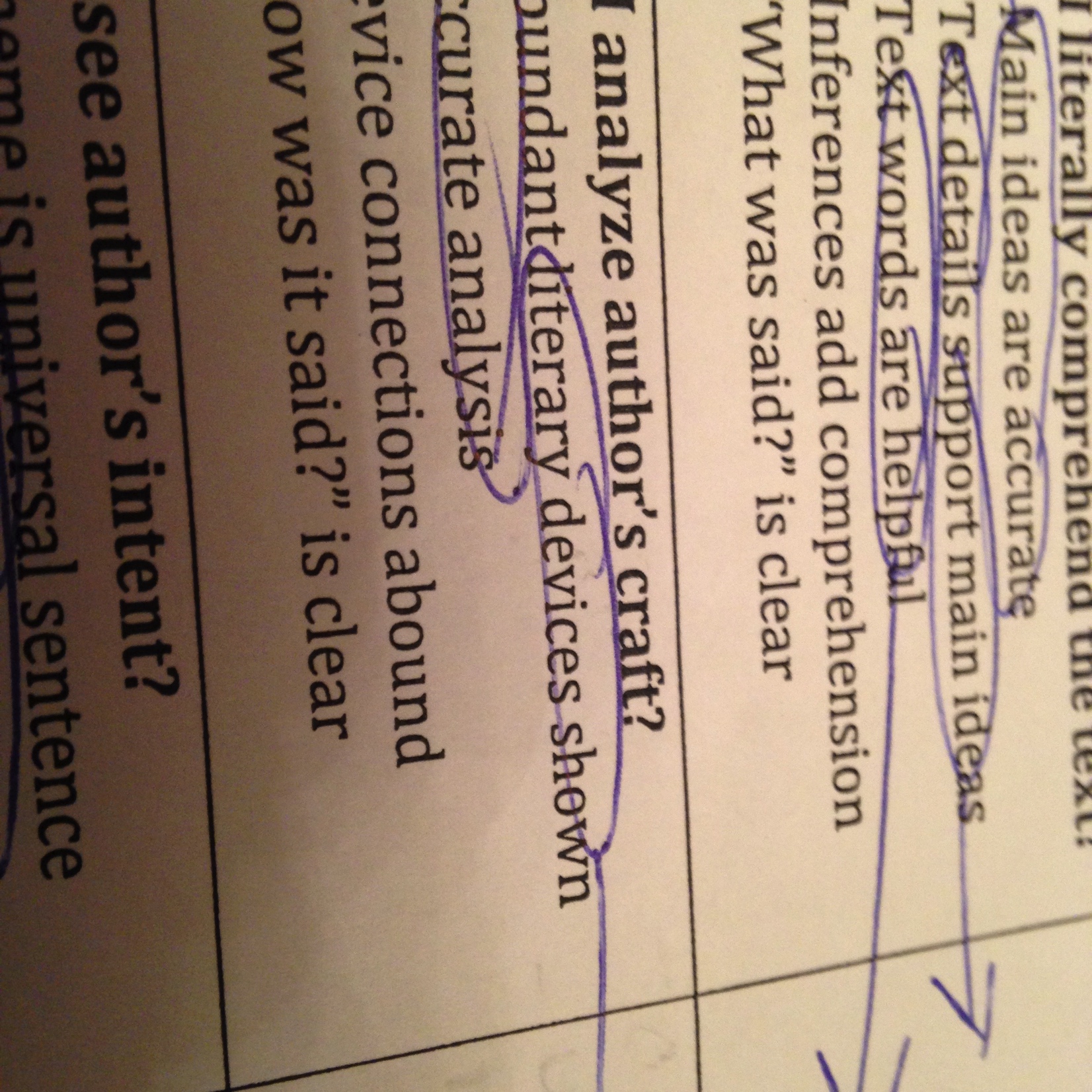 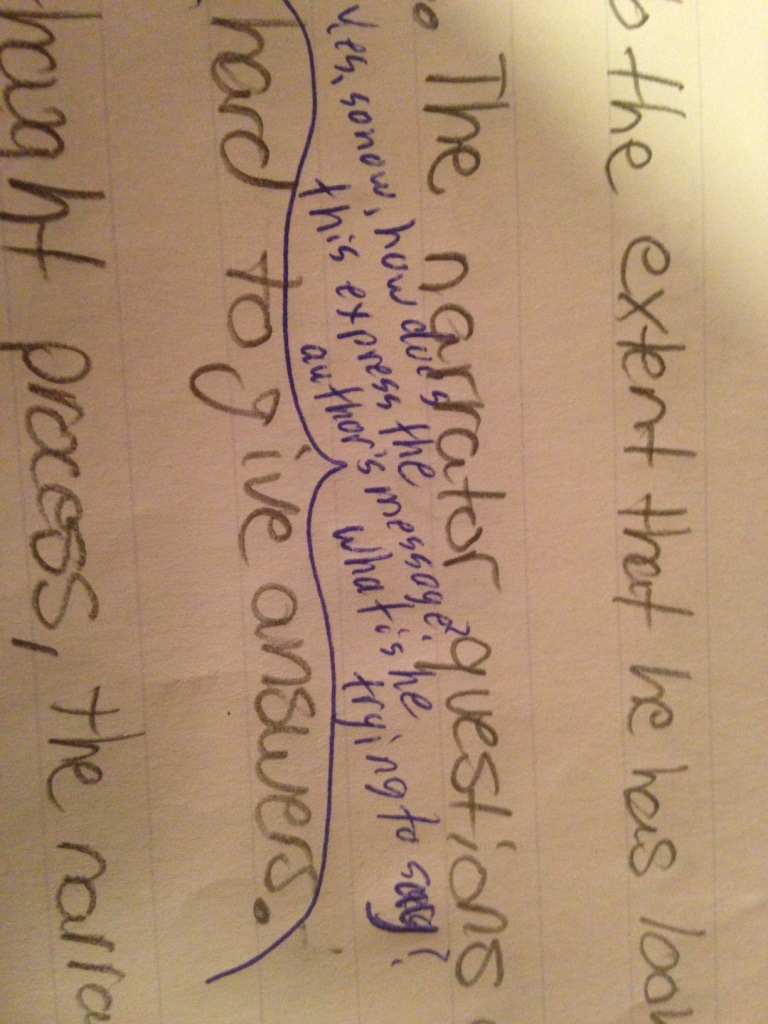 TAW (Grow)
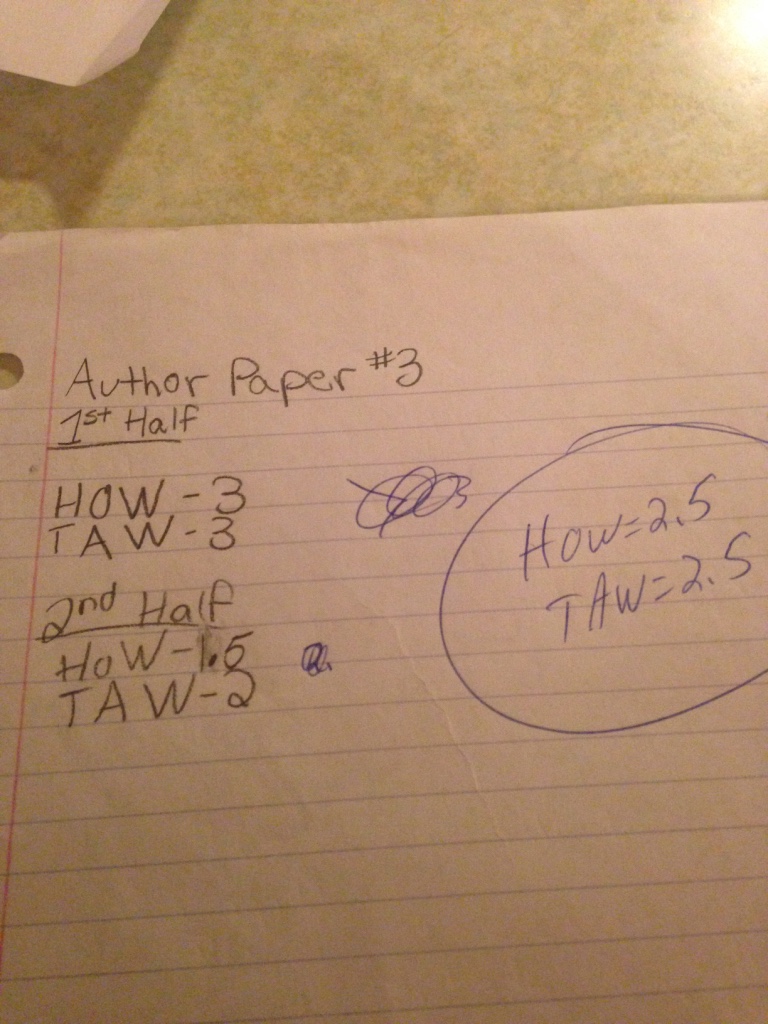 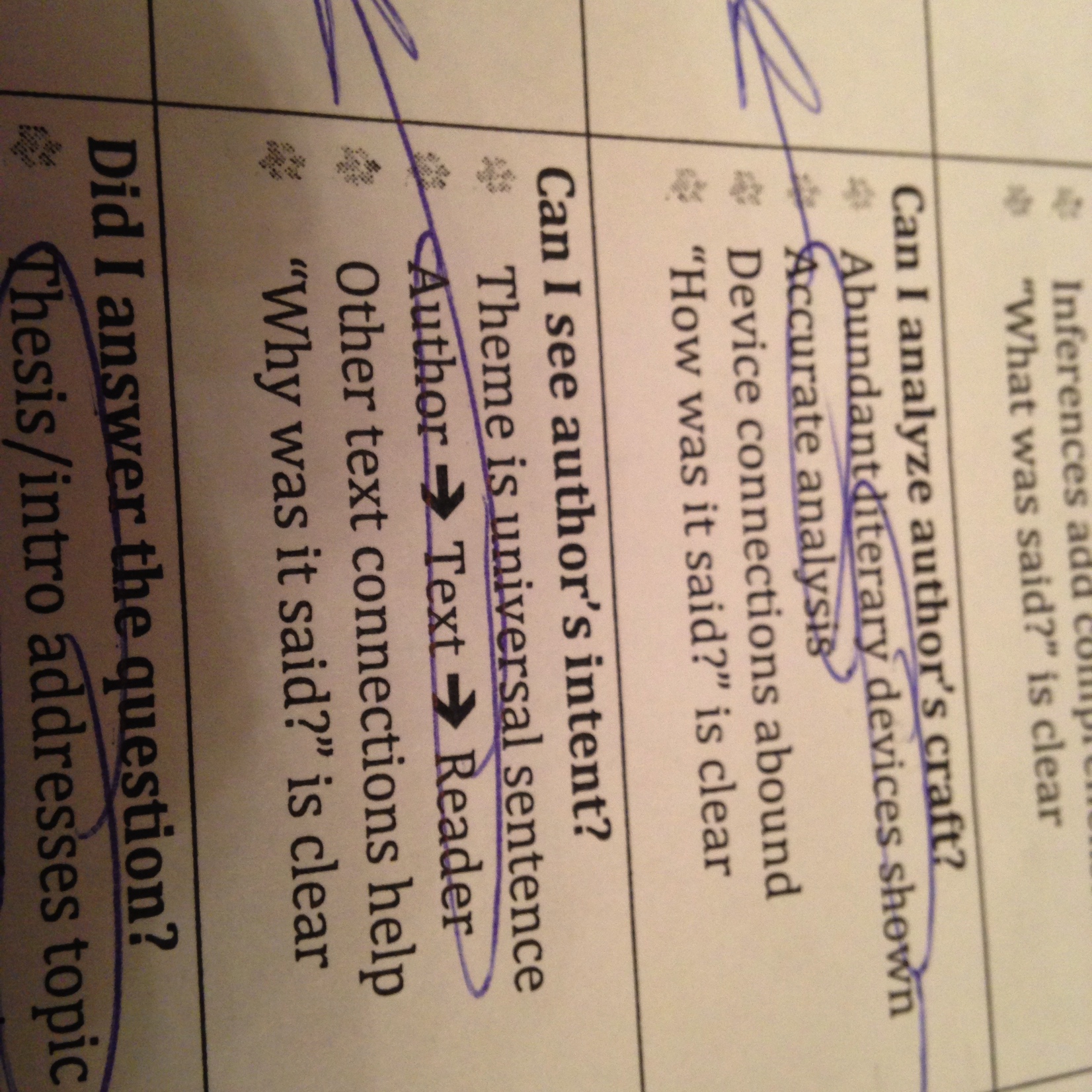 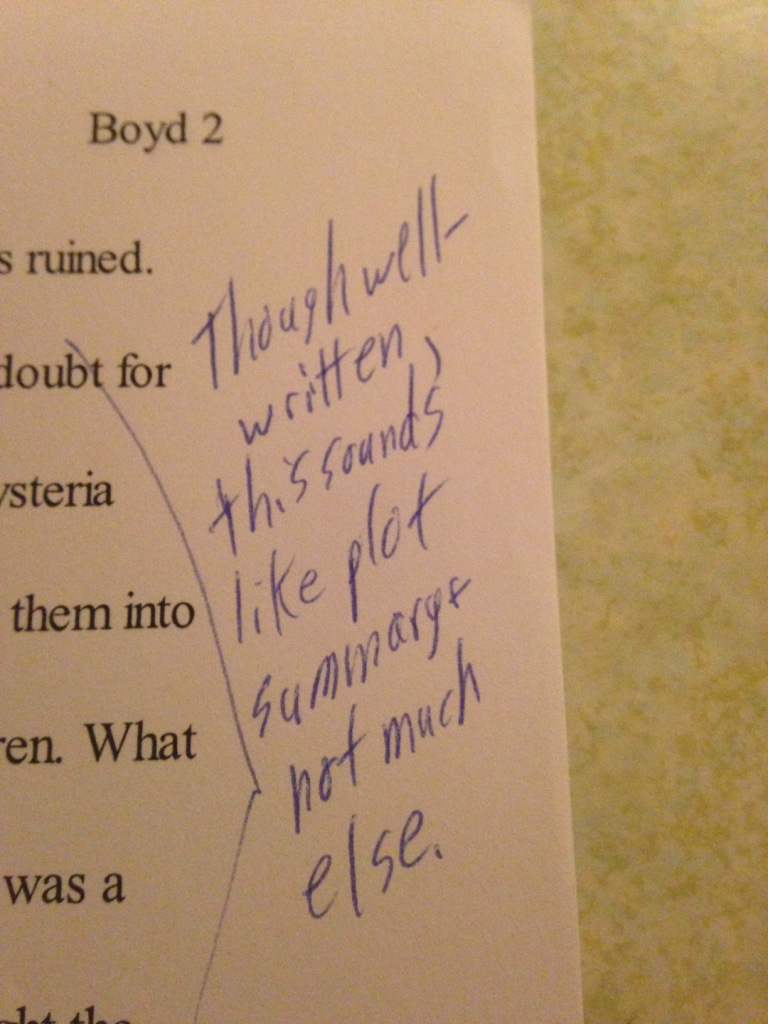 TAW (Glow)
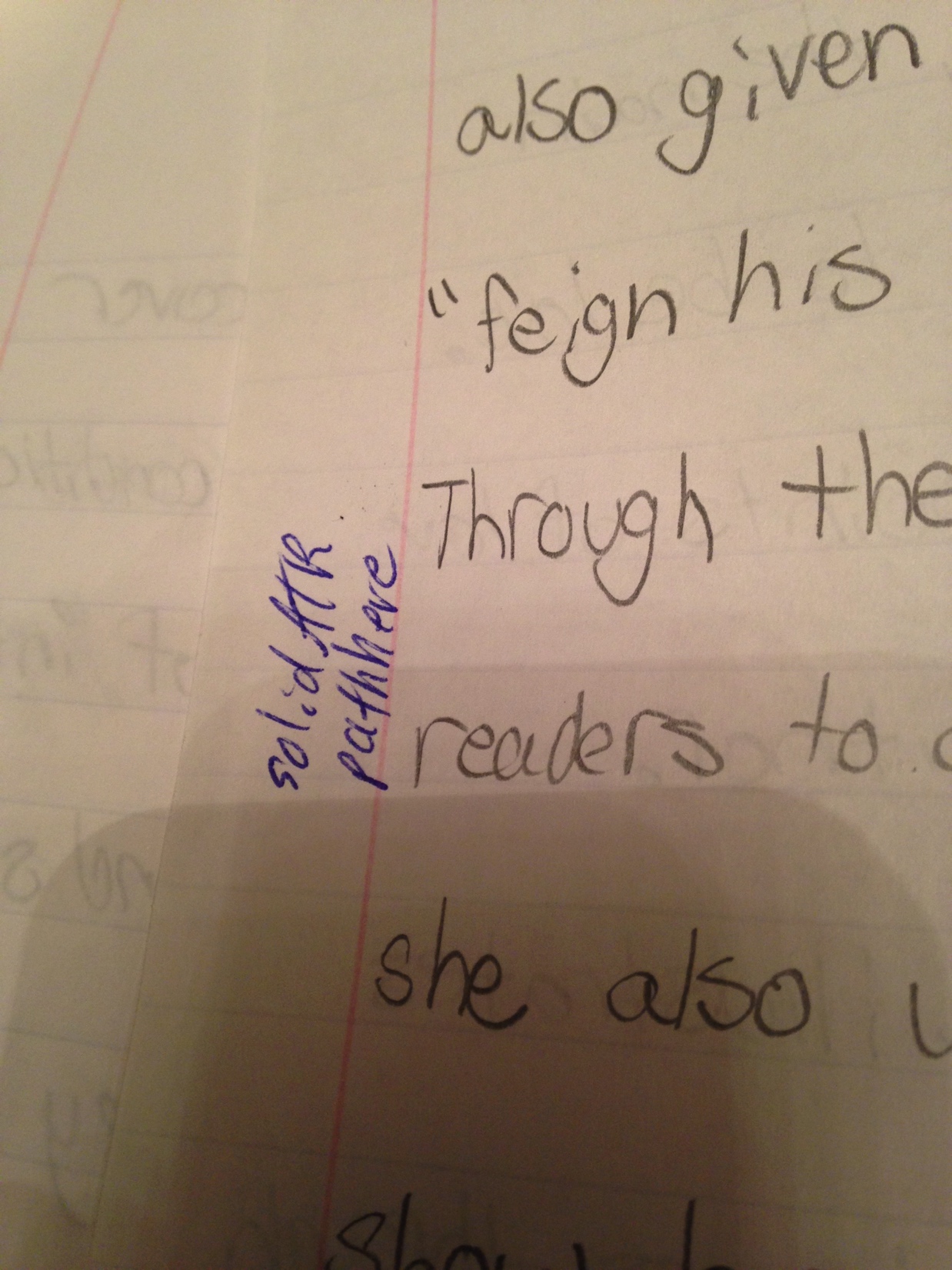 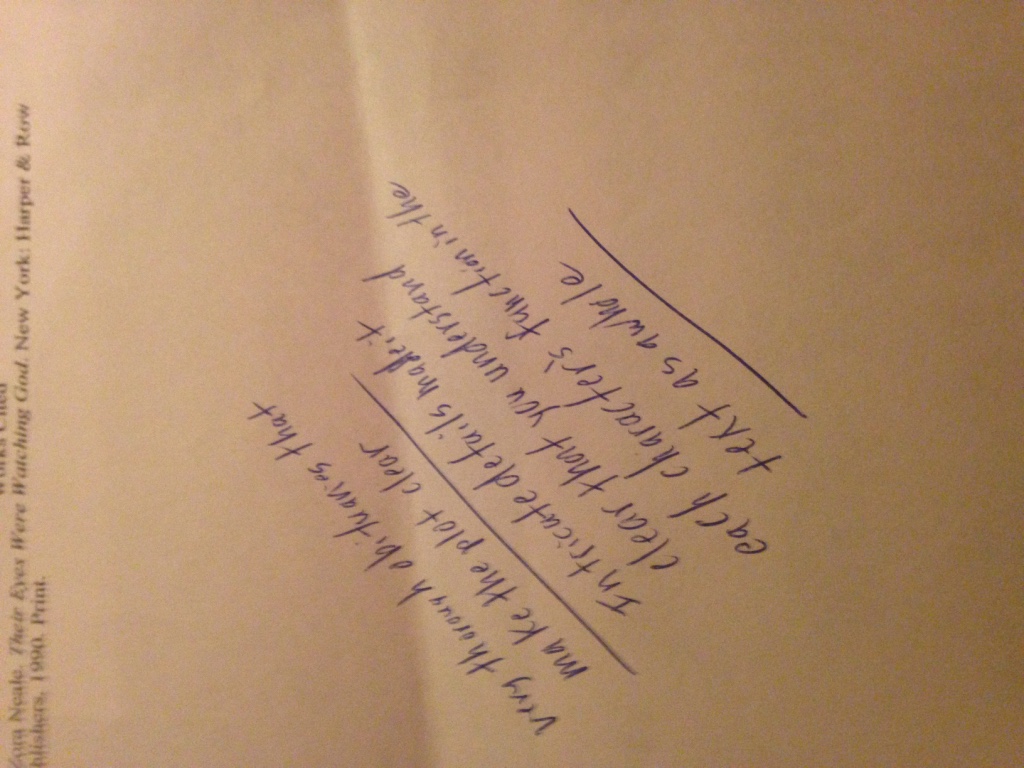 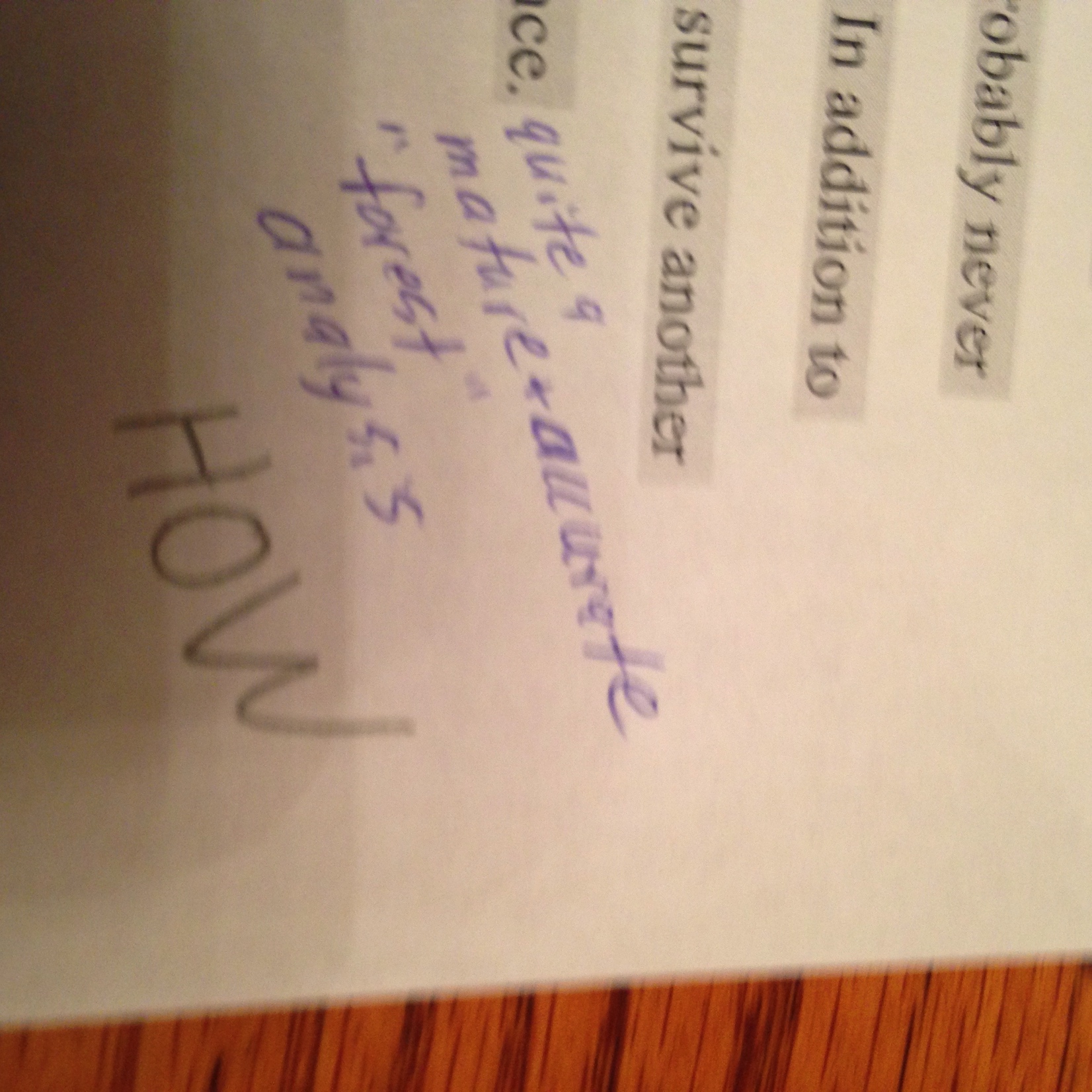 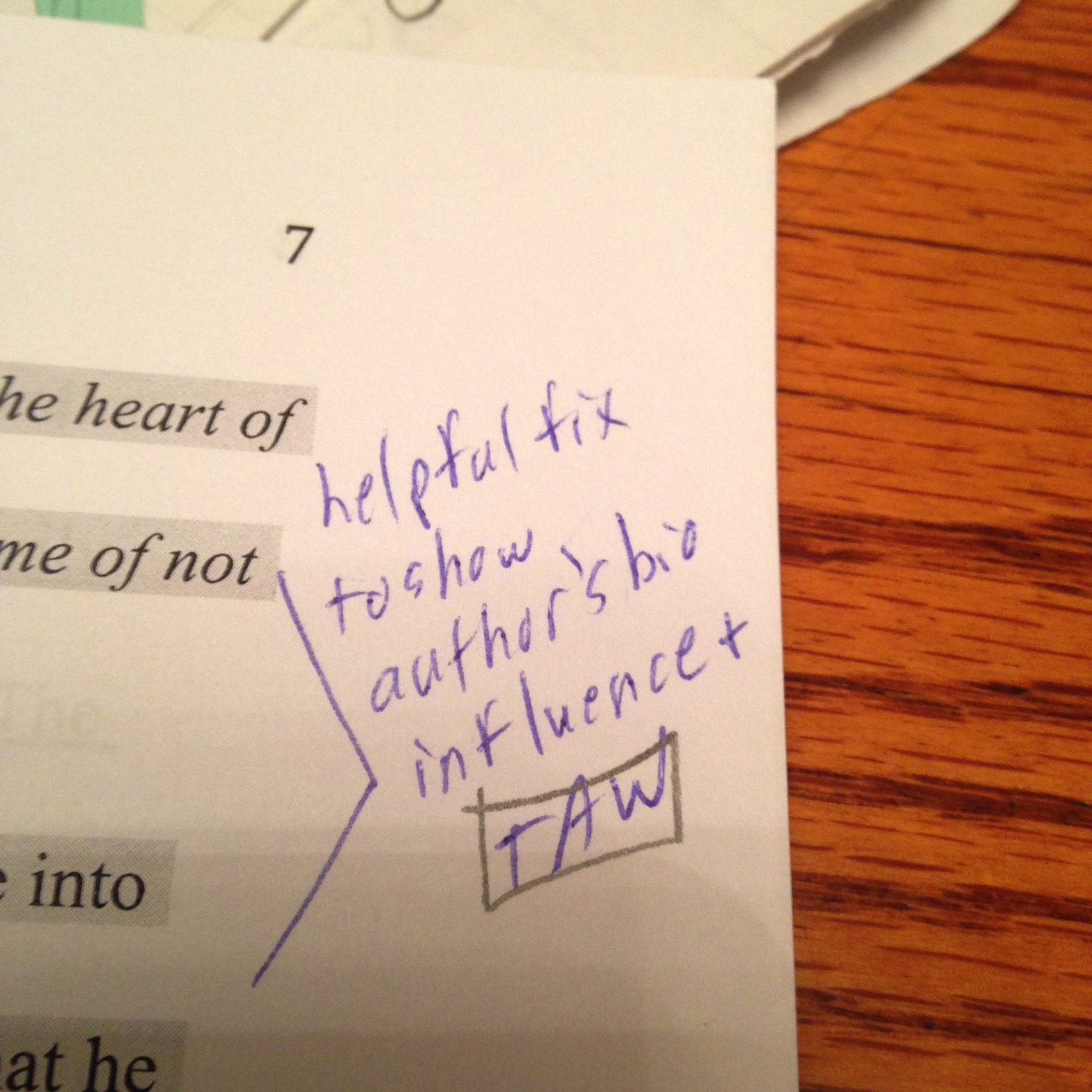 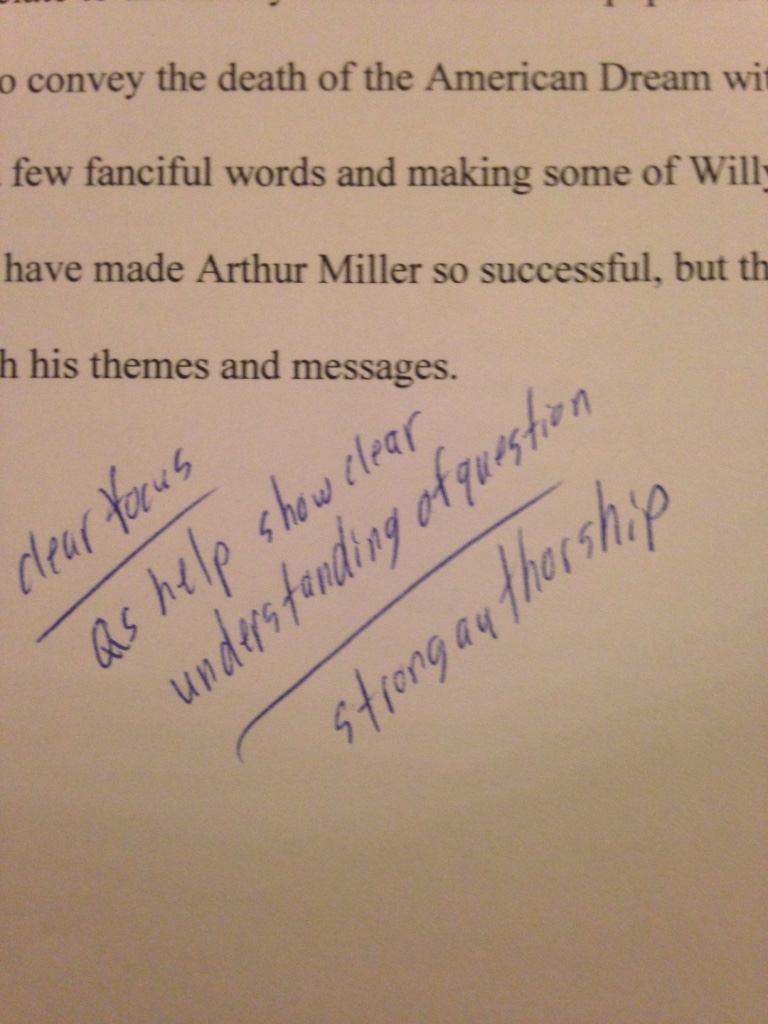 Black/White (Grow)
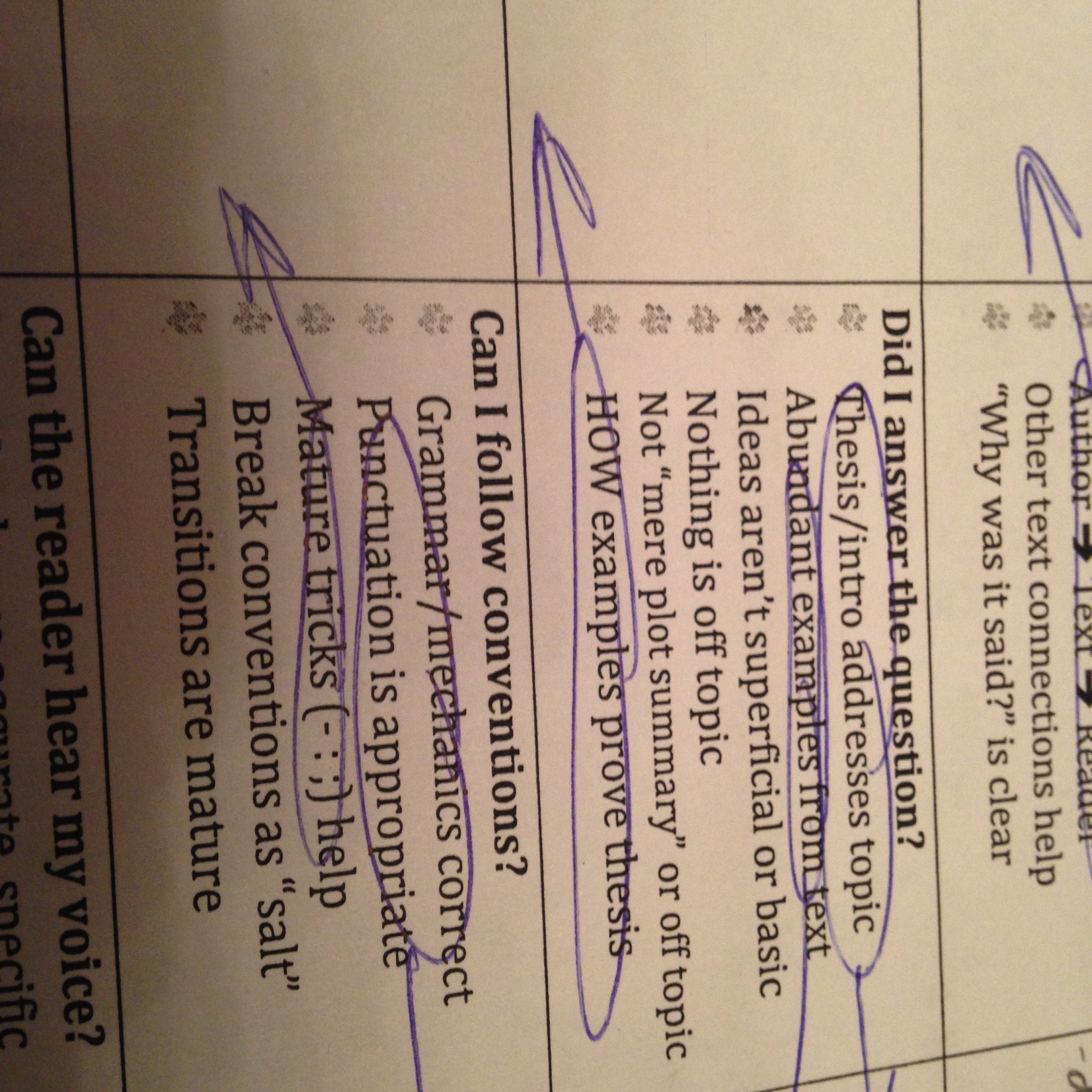 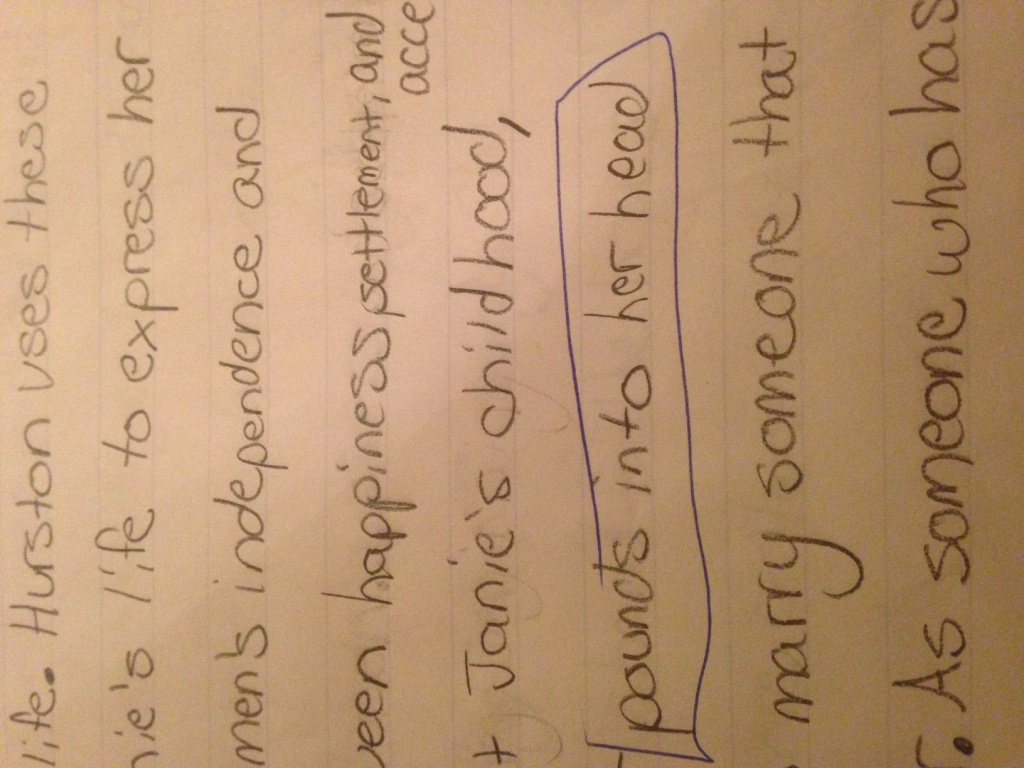 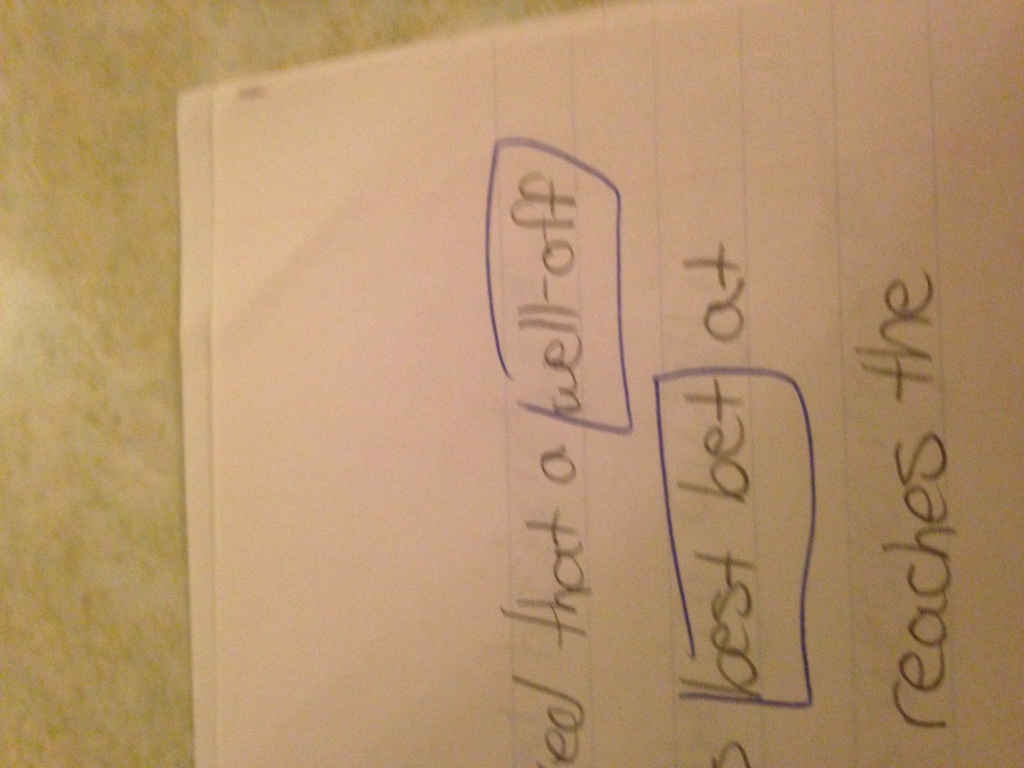 Black/White (Glow)
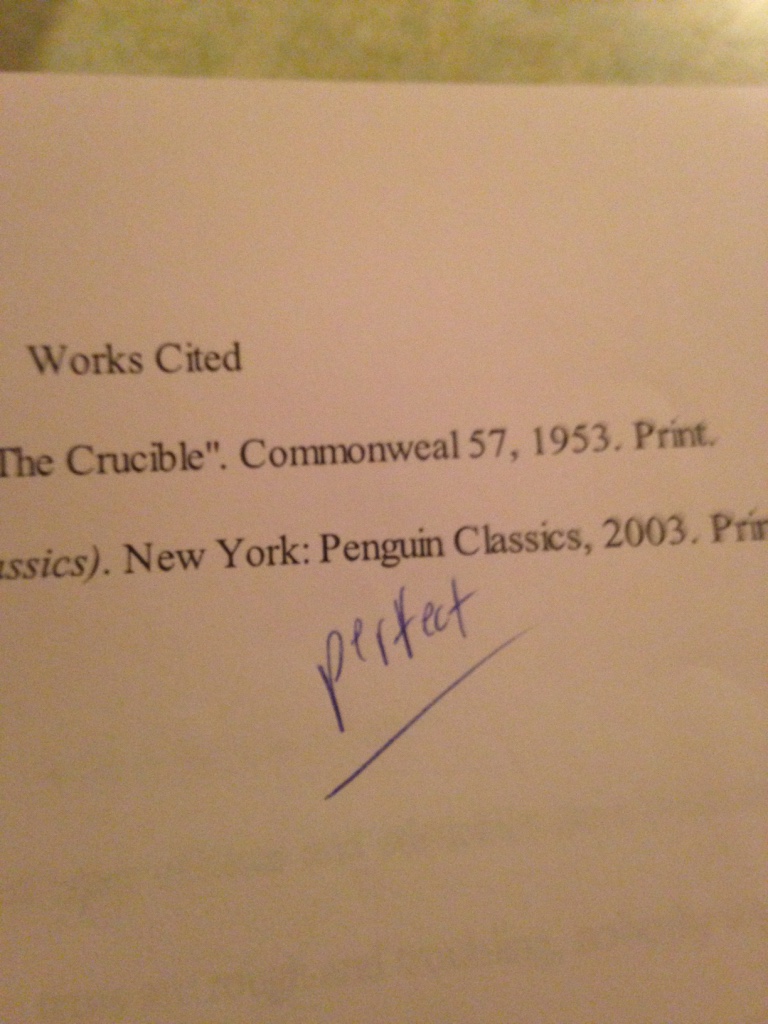 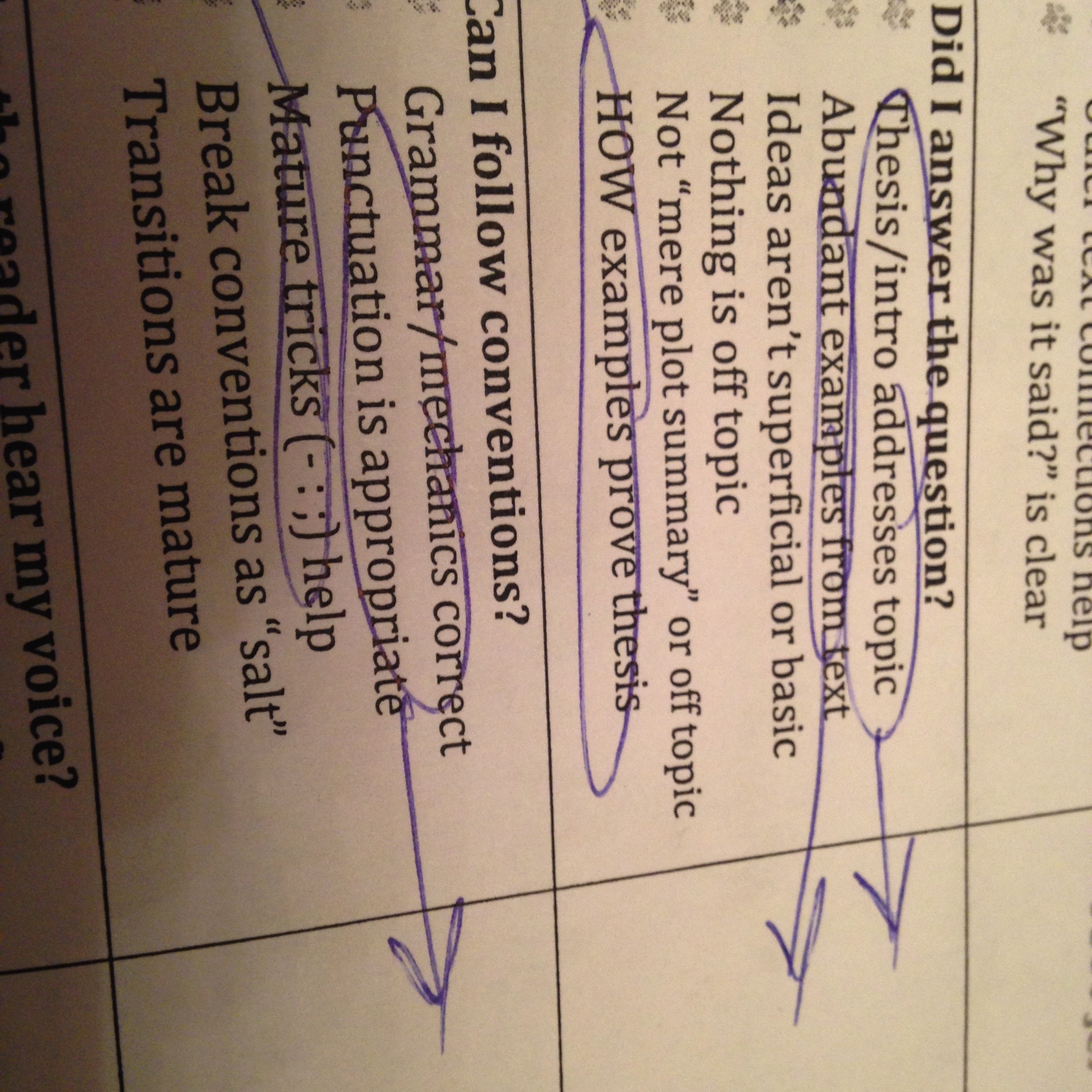 Color (Grow)
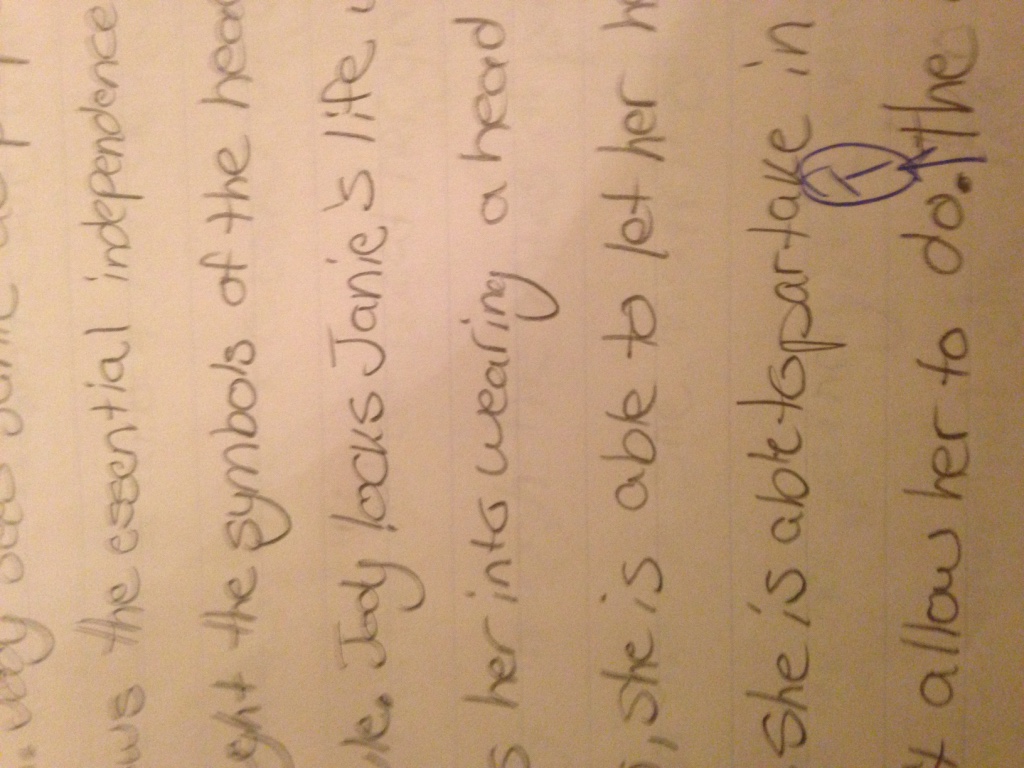 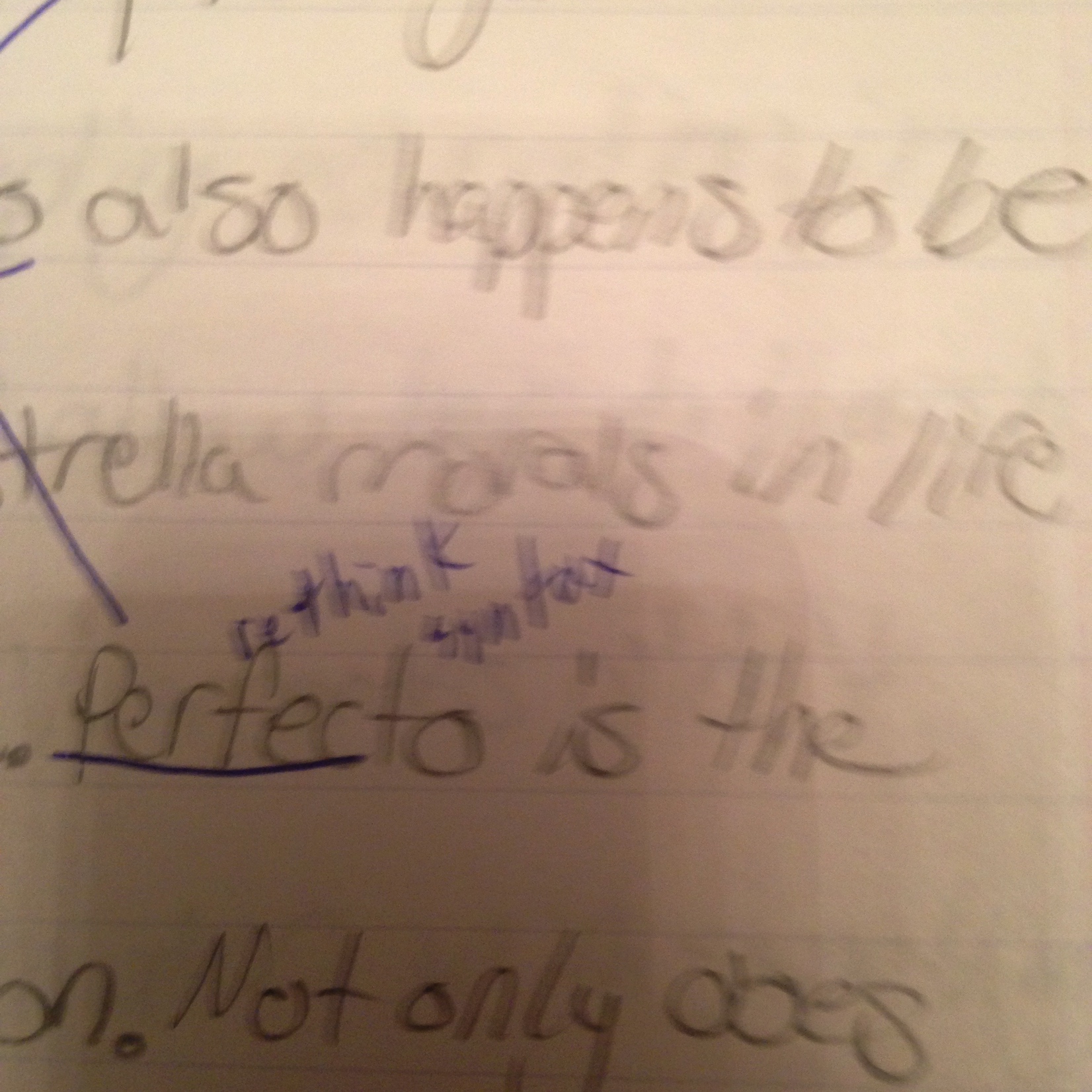 Color (Glow)
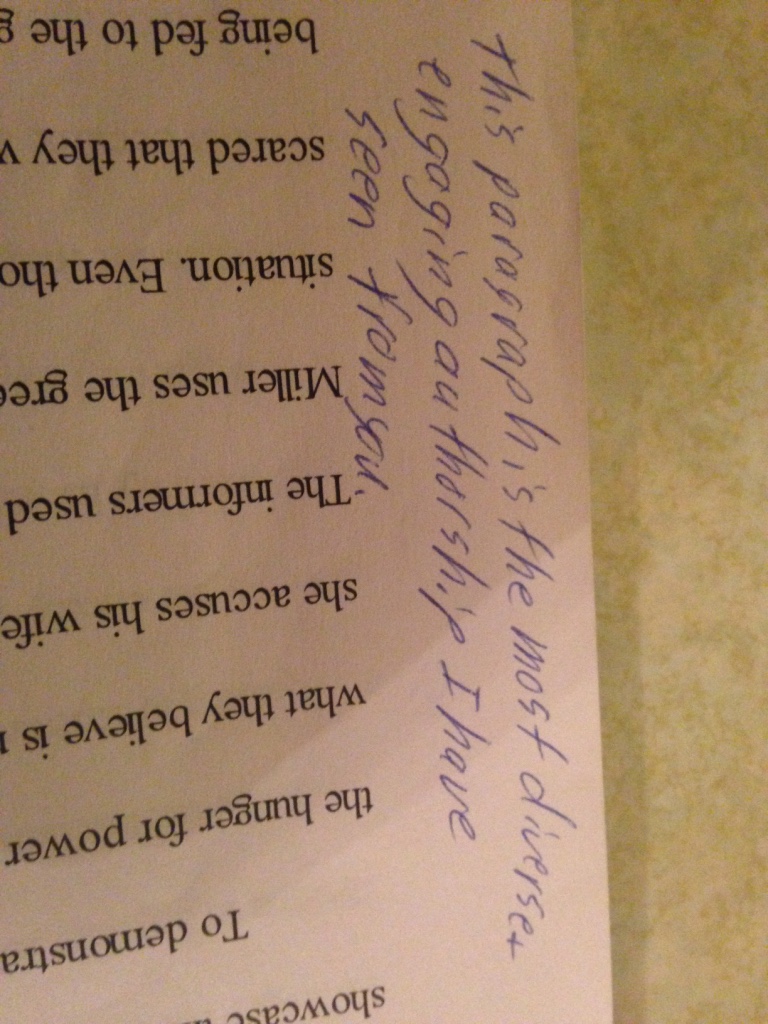 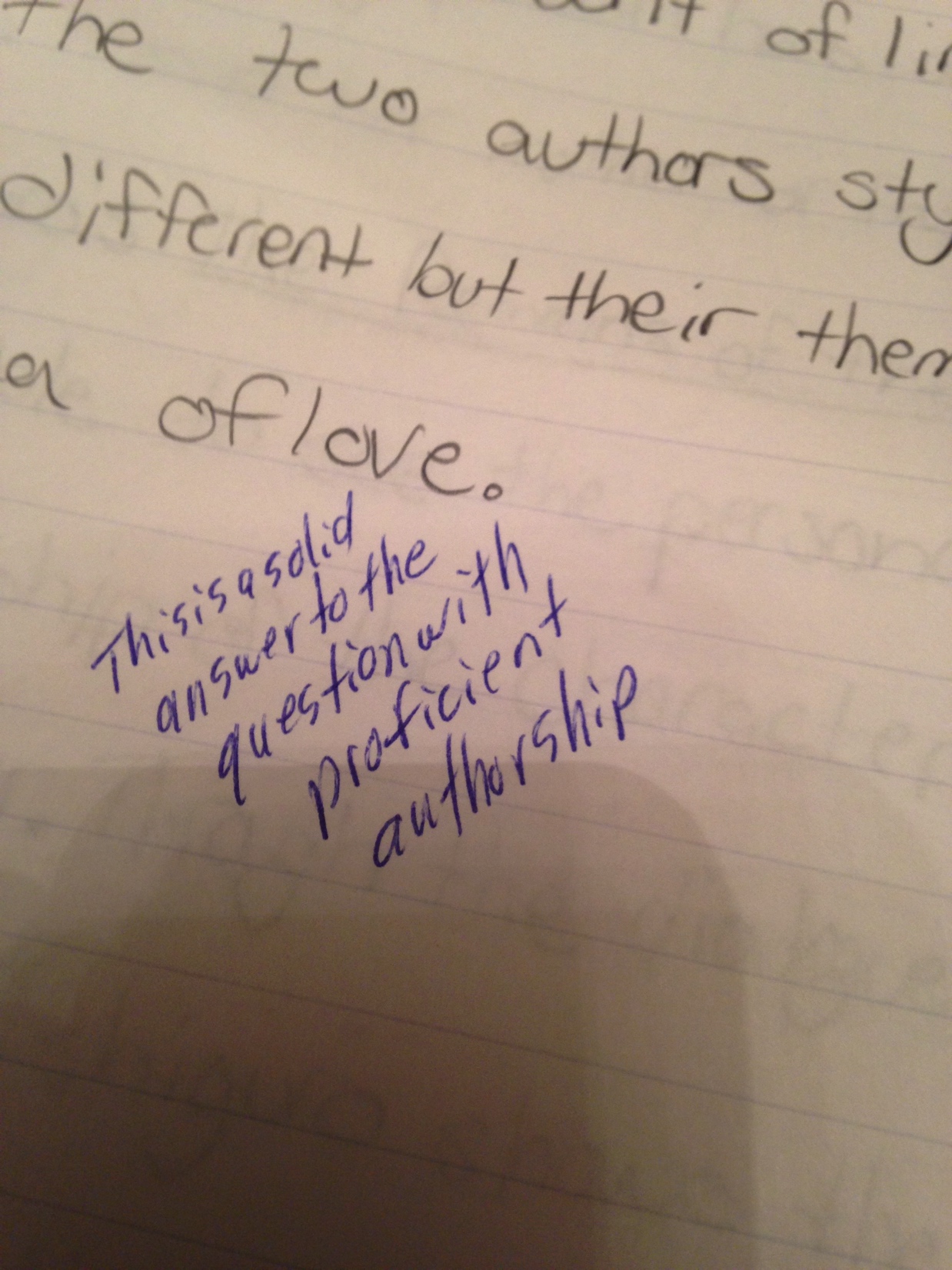 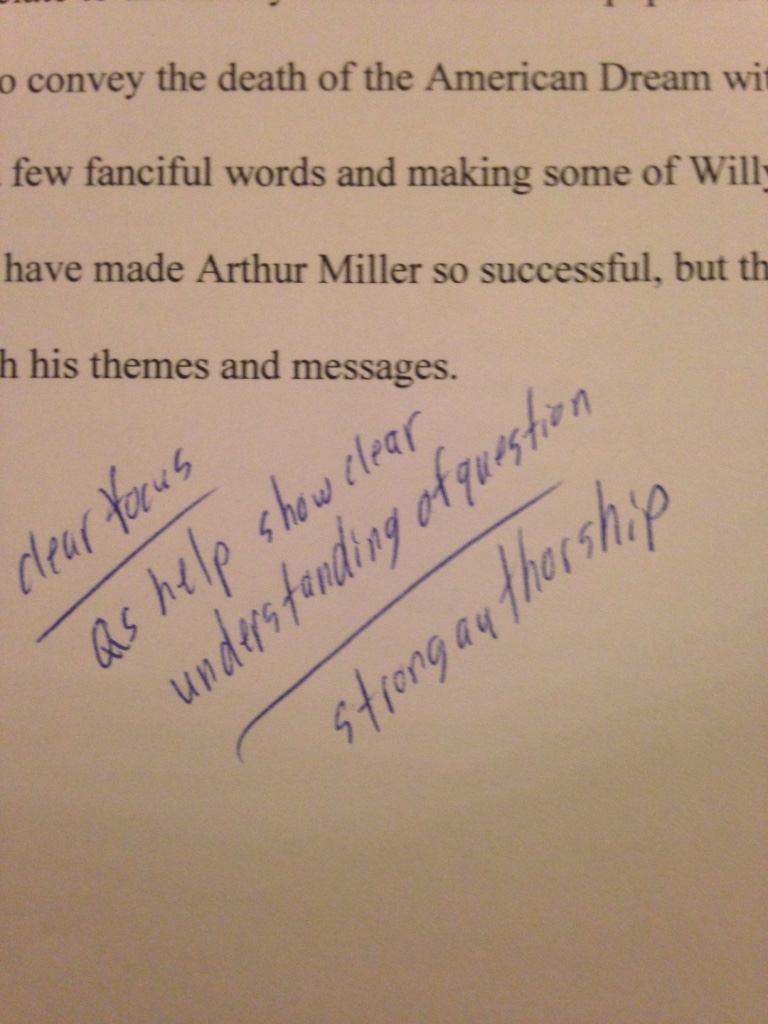 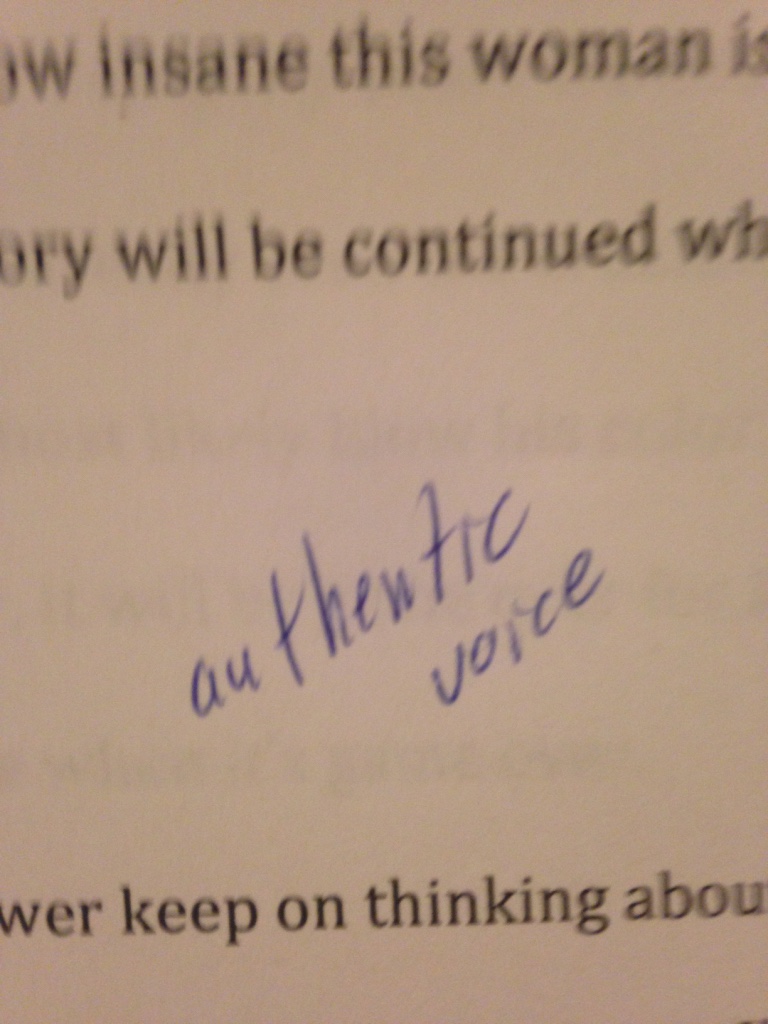 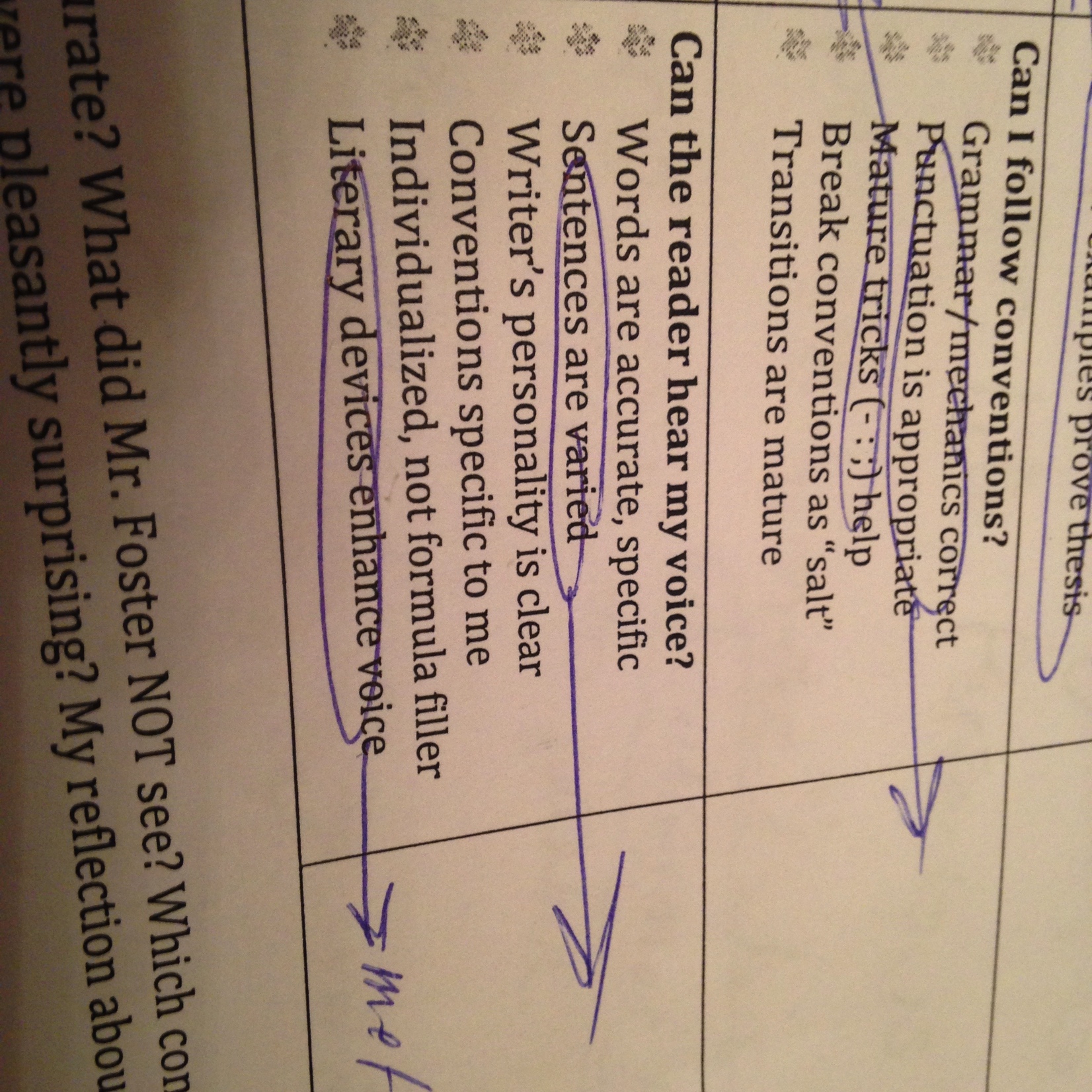 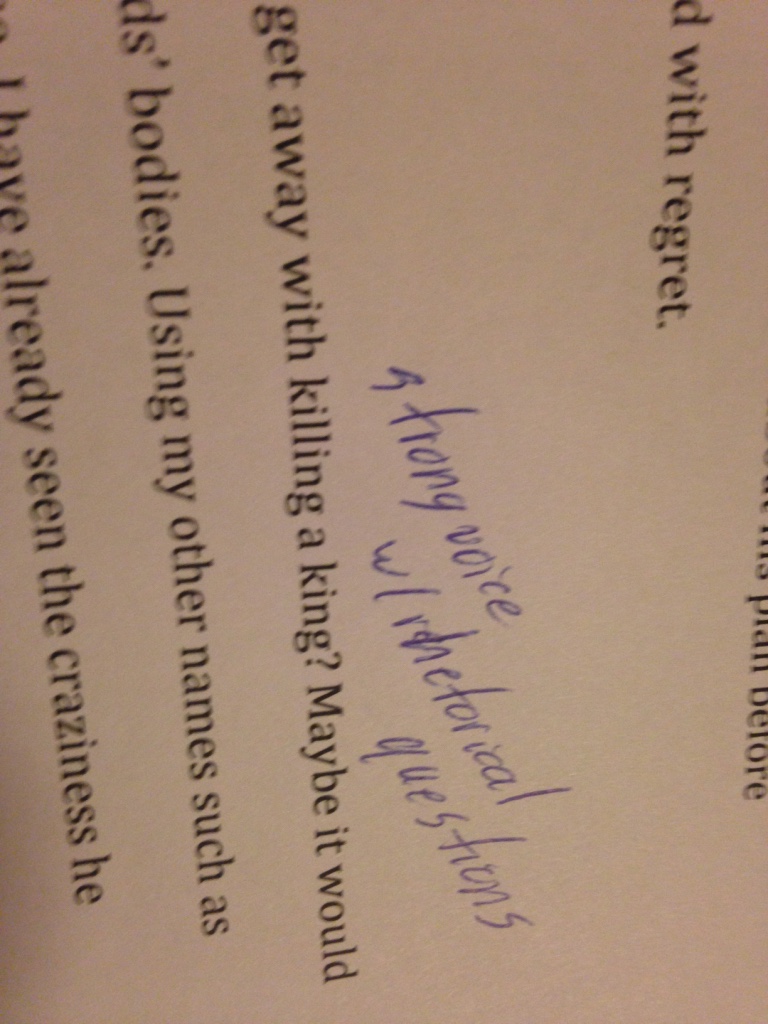 HOW (Grow)
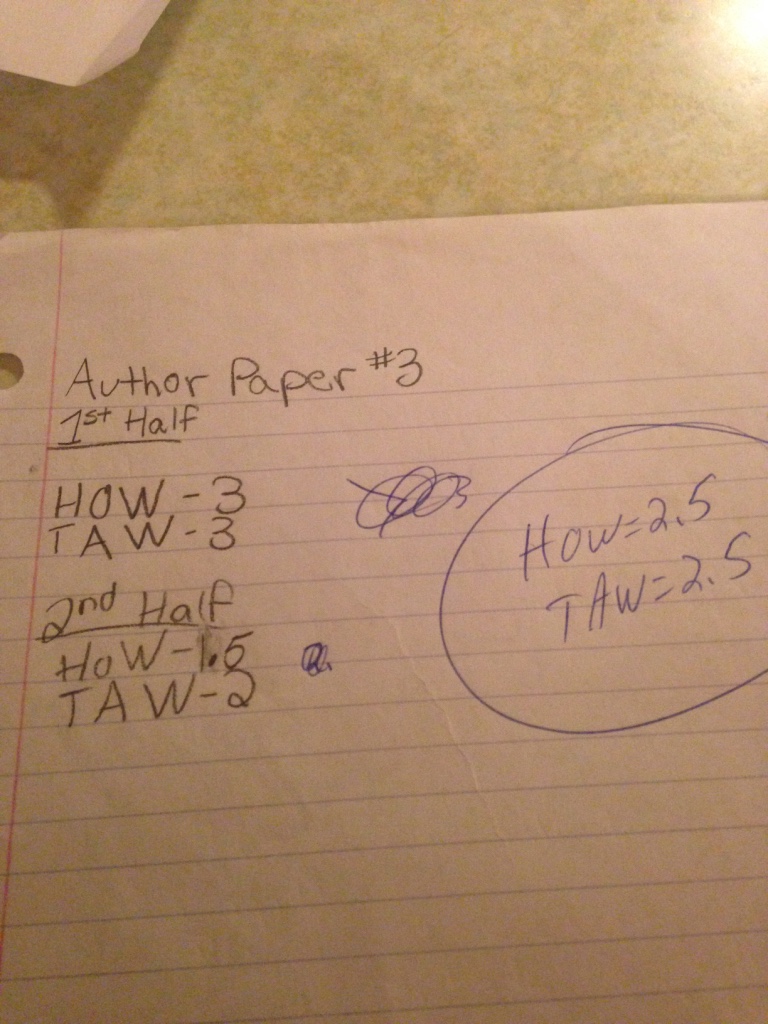 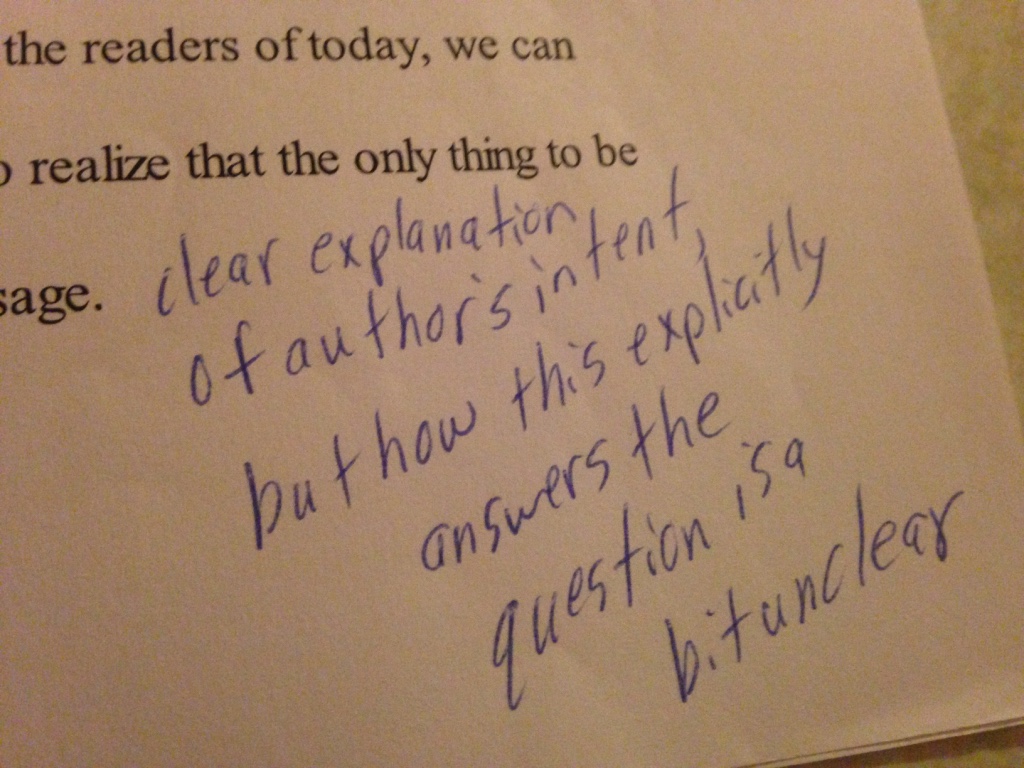 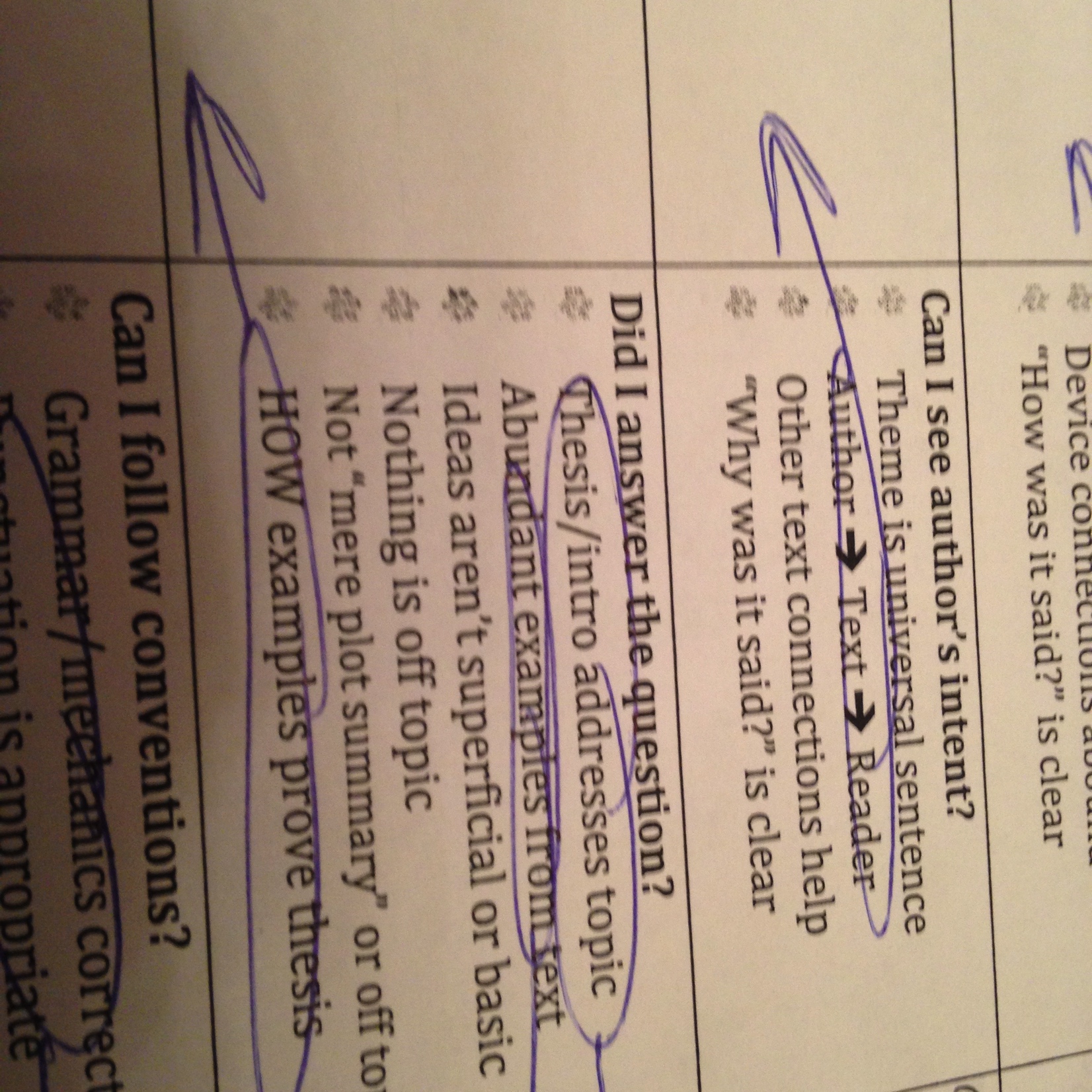 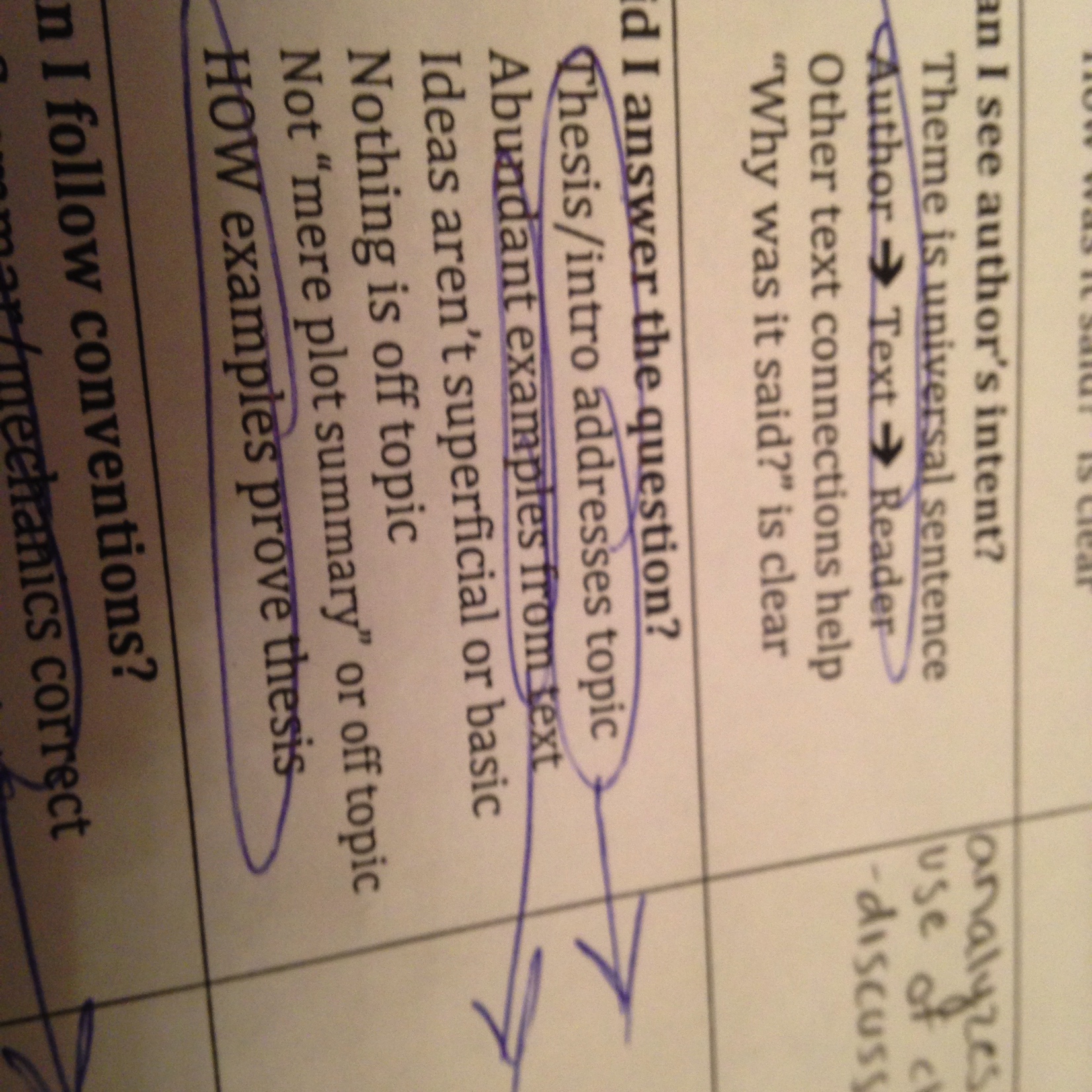 HOW (Glow)
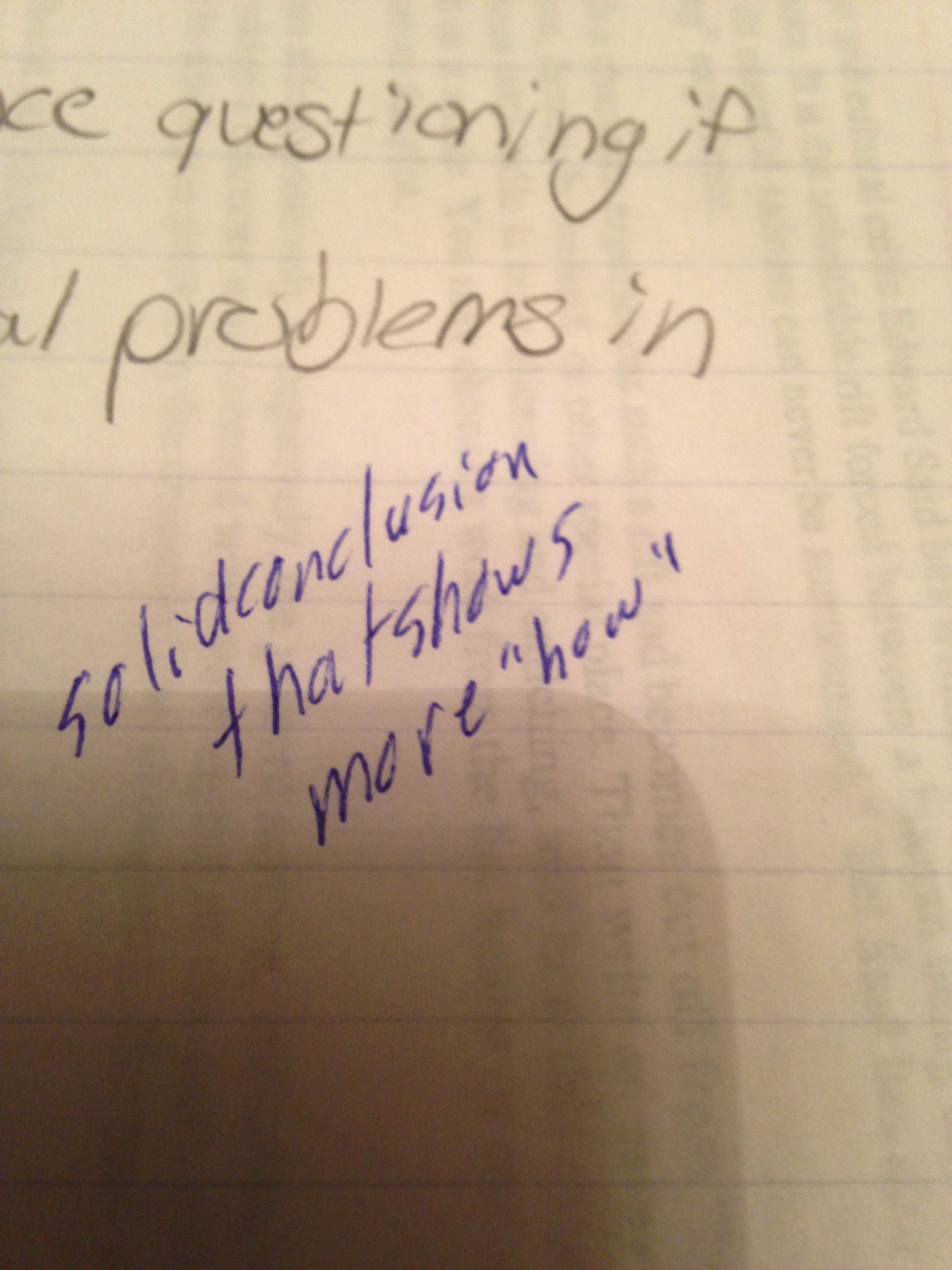 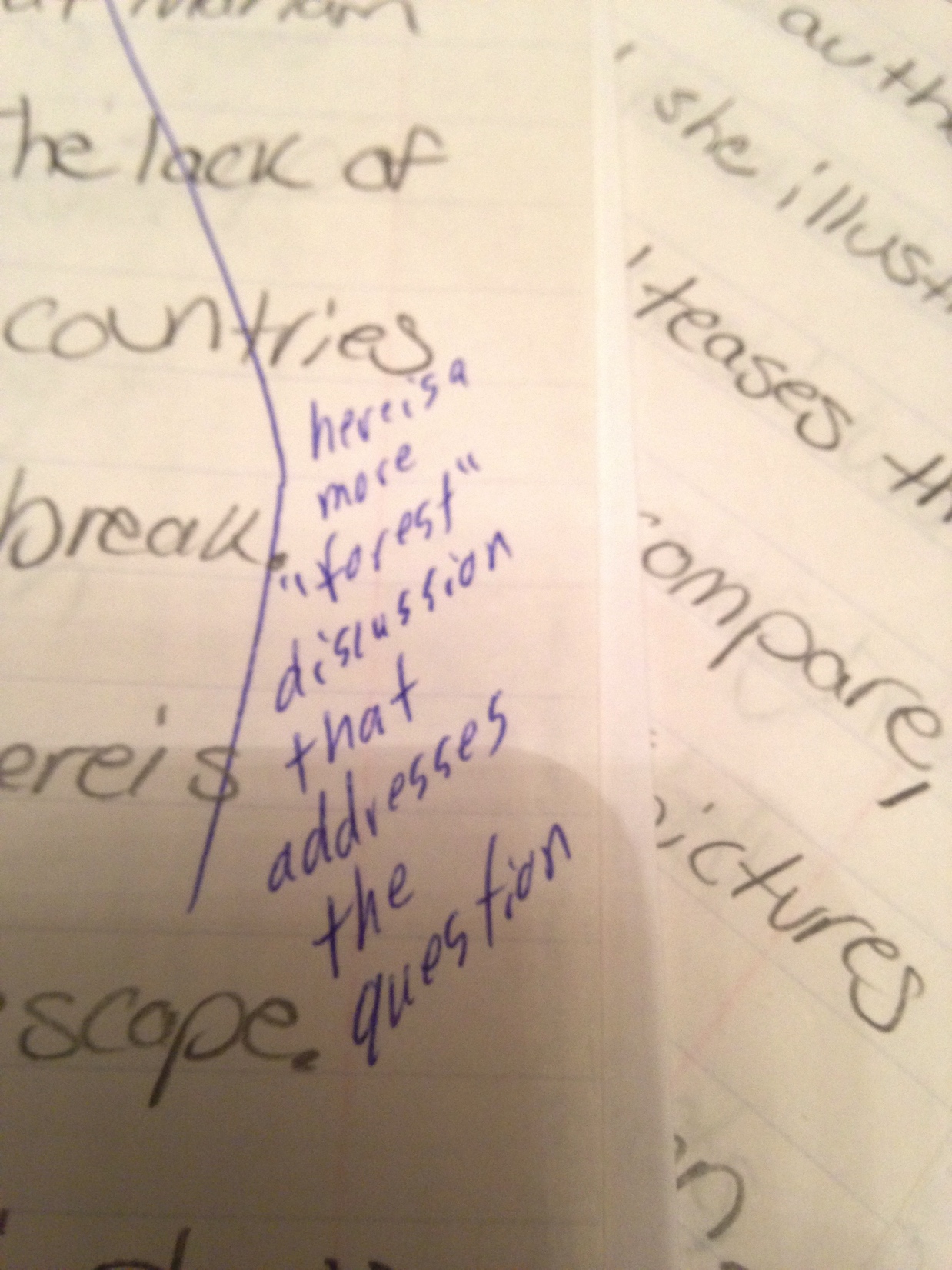 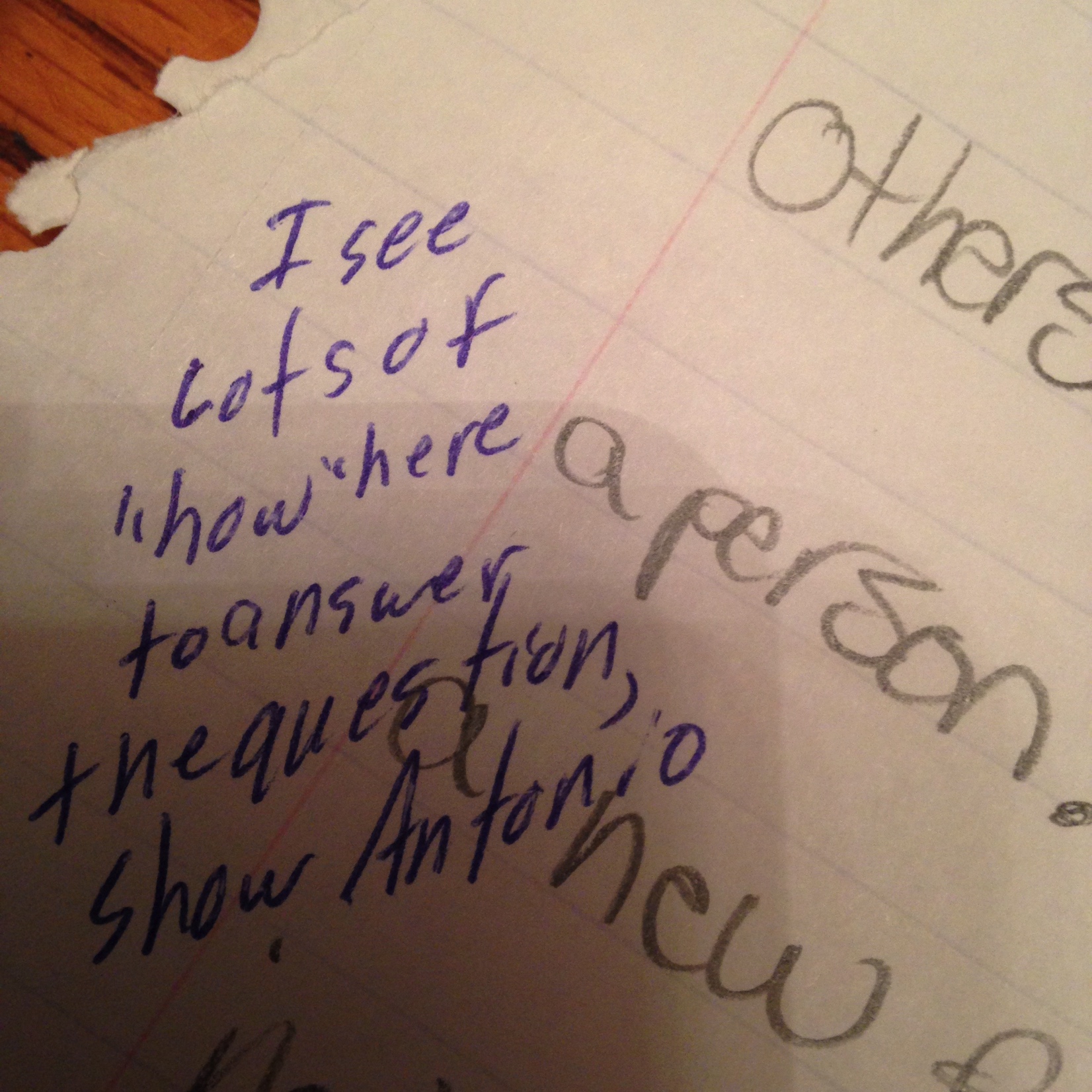 What I Have Learned
What I Have Learned
Final Grade
A